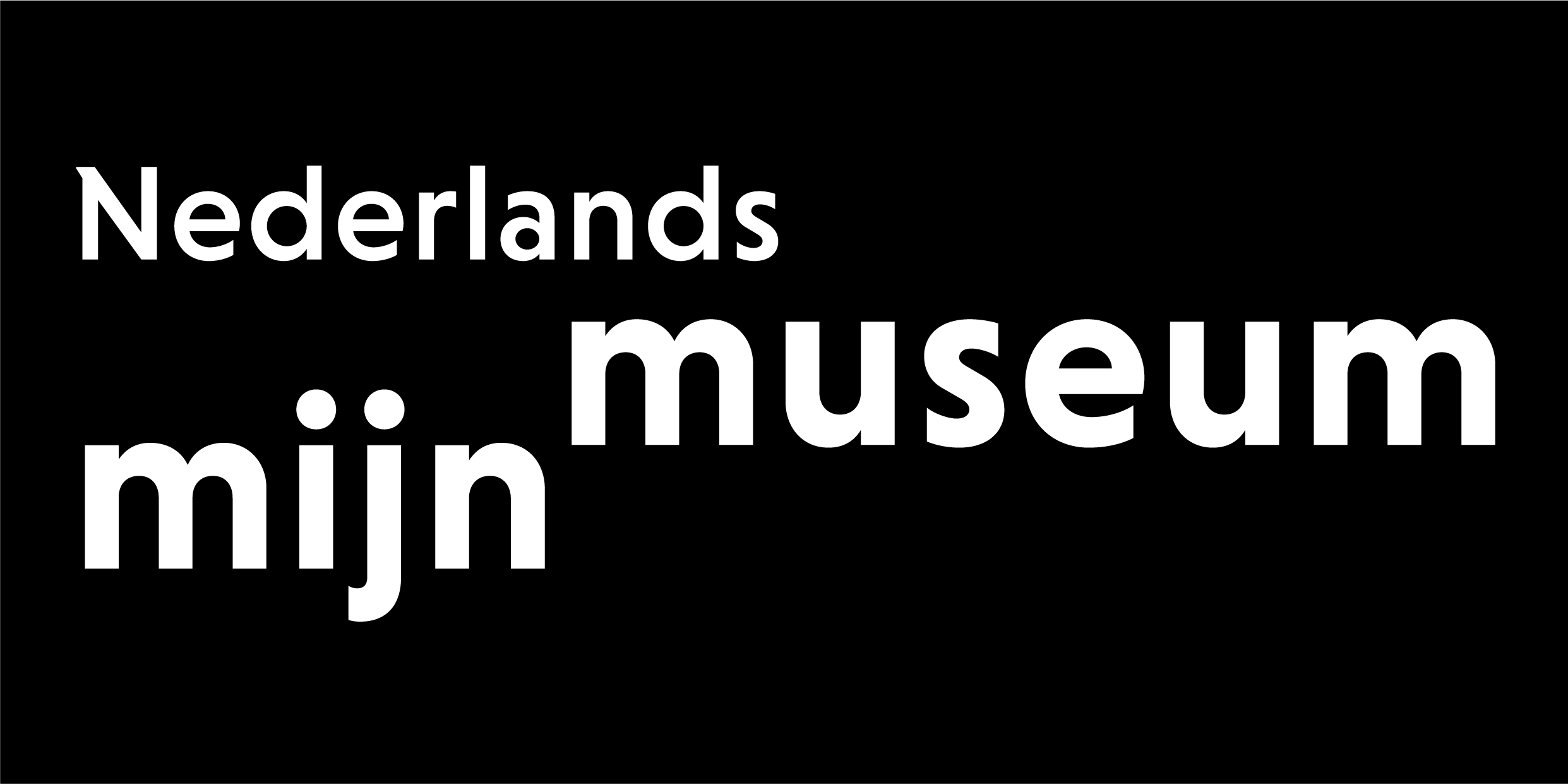 Welkom Koempel!
Koempel
Simone Claessens Conservator Nederlands Mijnmuseum
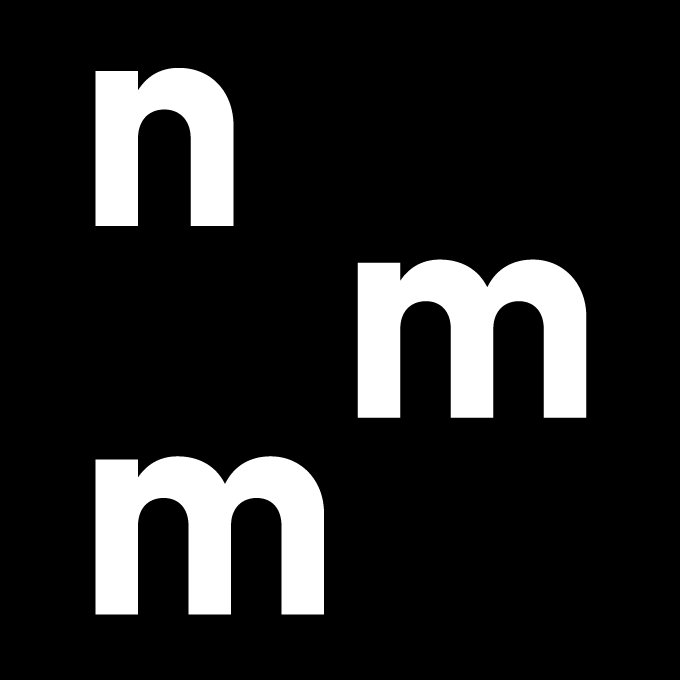 Toevoeging van Kolen aan venster ‘De gasbel’
Steenkool van nationaal belang sinds 1900

Industrialisatie
Warm houden van gezinnen
Wederopbouw na WO II
Grootste industrieterrein van Nederland
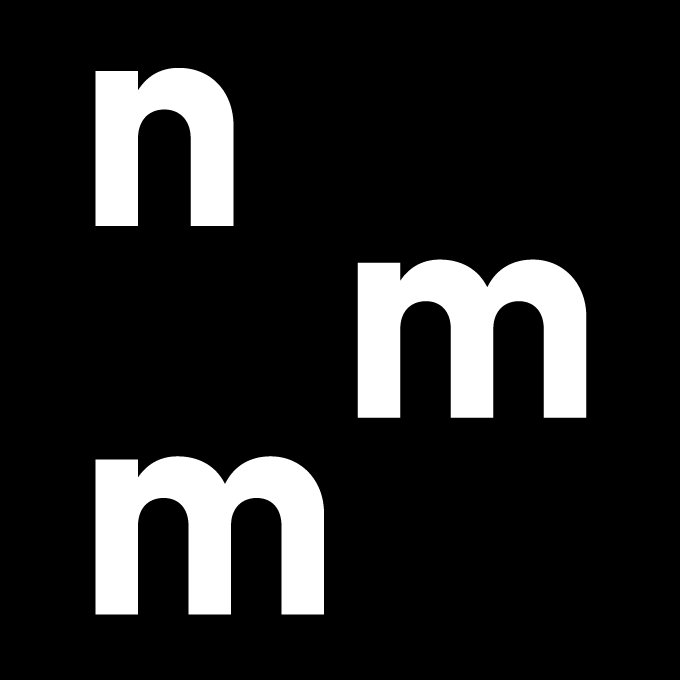 Nederlands mijnverleden
Verborgen verhaal
Staat niet in de geschiedenisboeken
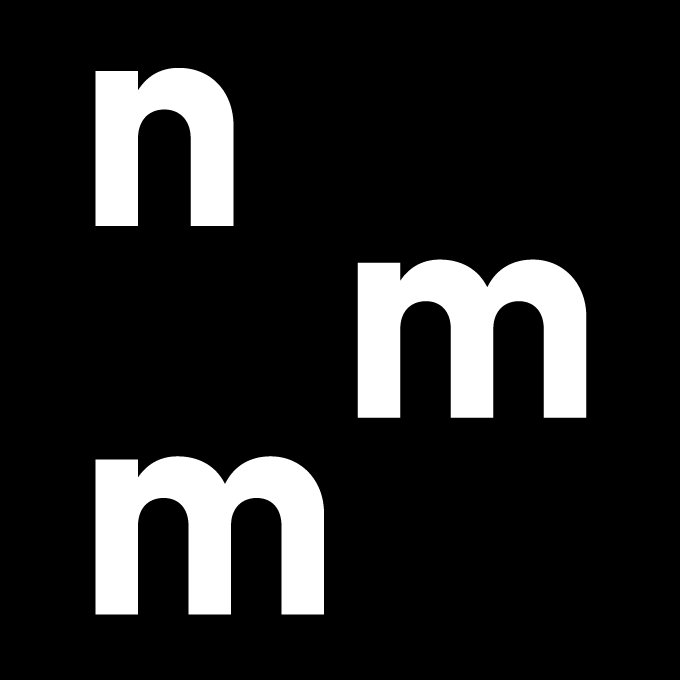 Het bovenhalenvan ons verledenvoor onze toekomst.
toekomst
Nationale geschiedenis
Grootste industrieterrein van Nederland!

Eén verdieping van de Staatsmijn Emma is zo groot als het stratenplan van Amsterdam.De Staatsmijn Emma had 5 verdiepingen.

Staatsmijn Maurits was bijna eenkilometer diep
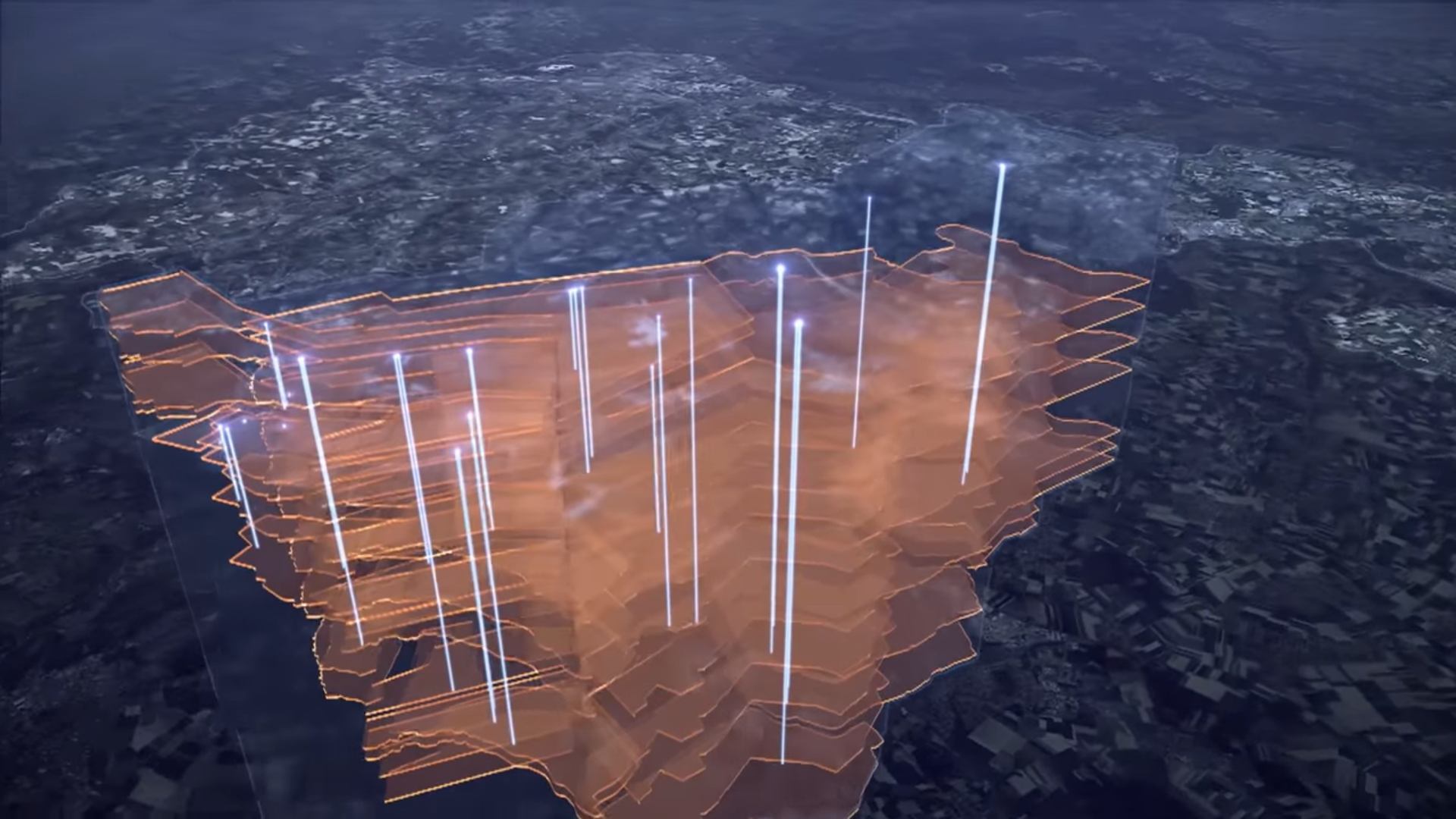 Onzichtbaar Nederland - Energie
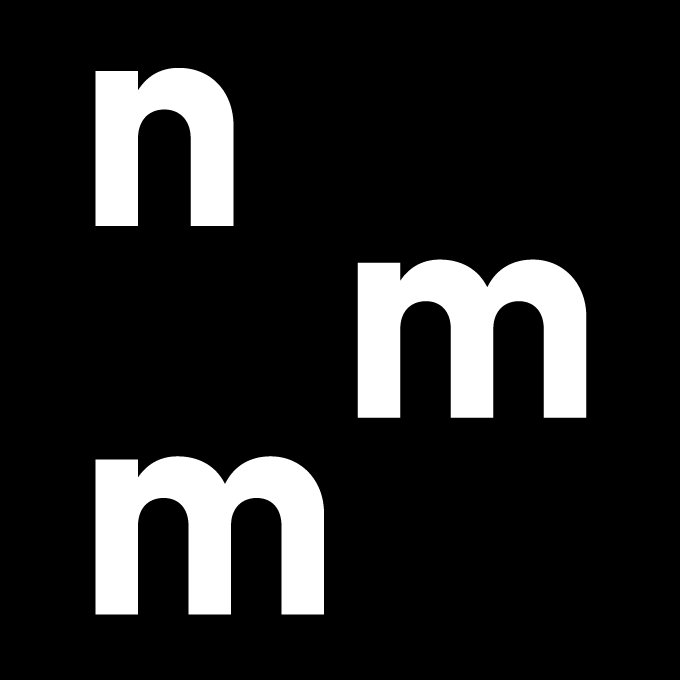 Kolen en gas
Waarom is dit venster belangrijk?

Fossiele brandstof (aardrijkskunde)
Industrialisatie en wederopbouw (geschiedenis)
Eerste multiculturele samenleving (maatschappijleer)
Mono-economie en de gevolgen van de sluiting (economie)
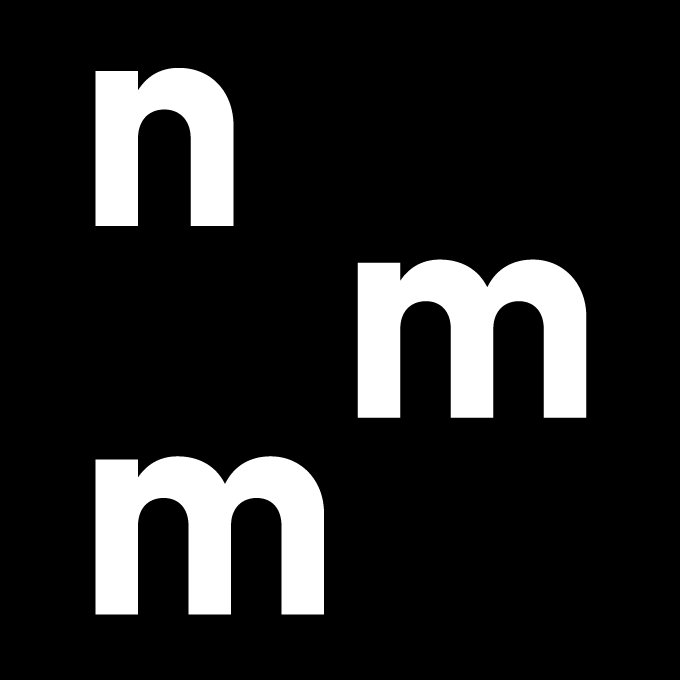 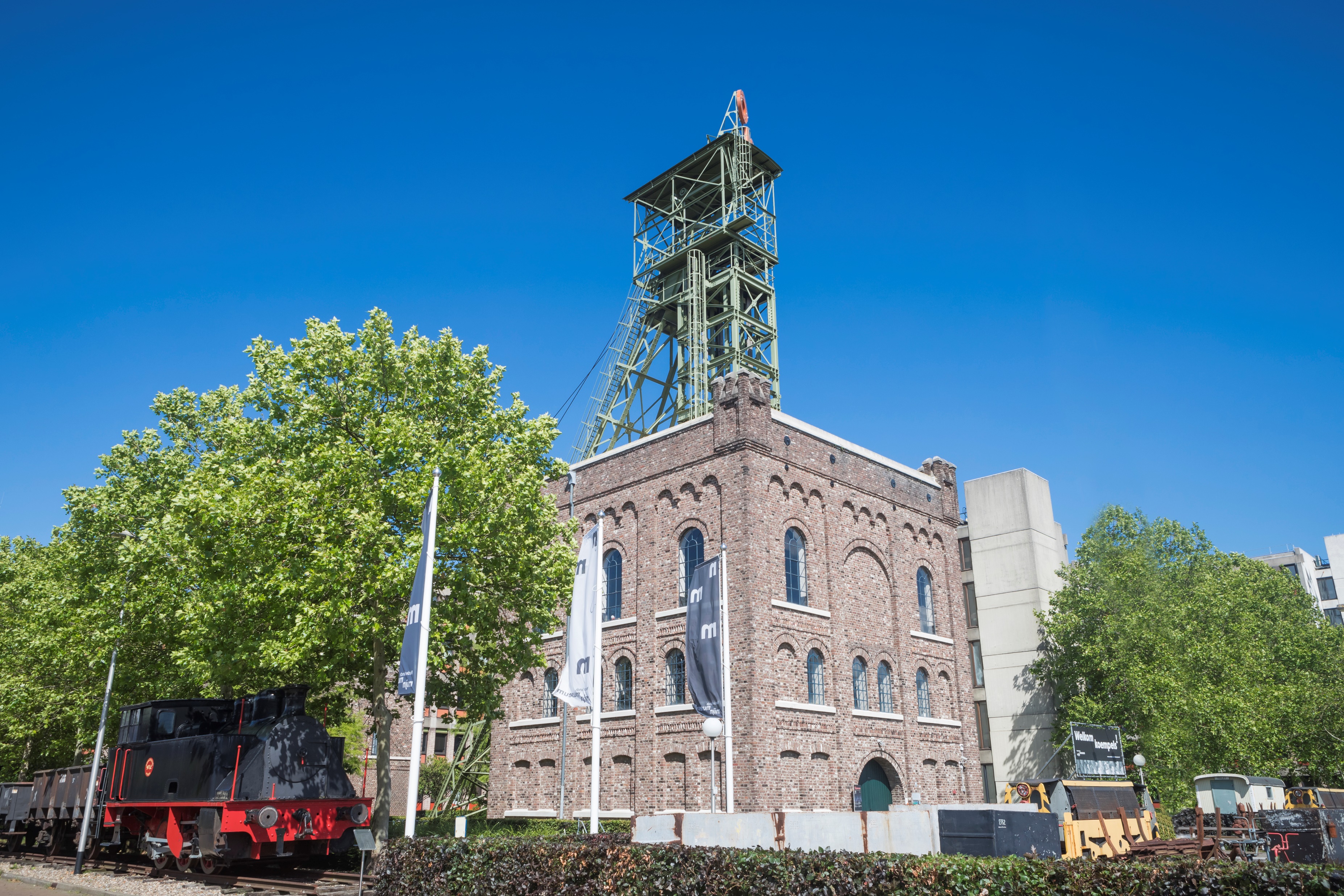 x
x
Ontstaan van steenkool
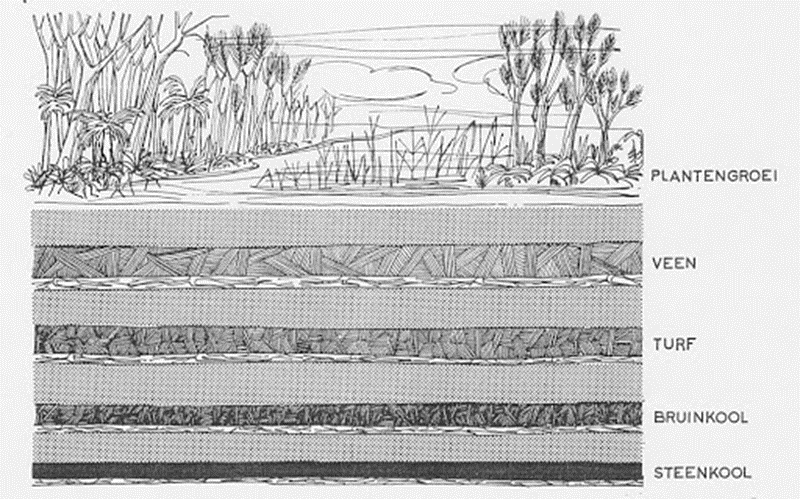 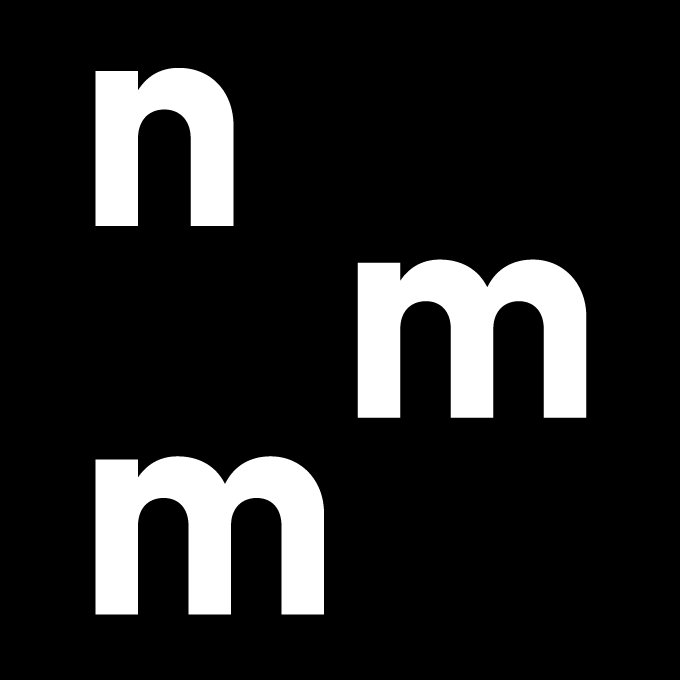 [Speaker Notes: Uit een educatieboek, gevonden op internet.]
Steenkool wereldwijd
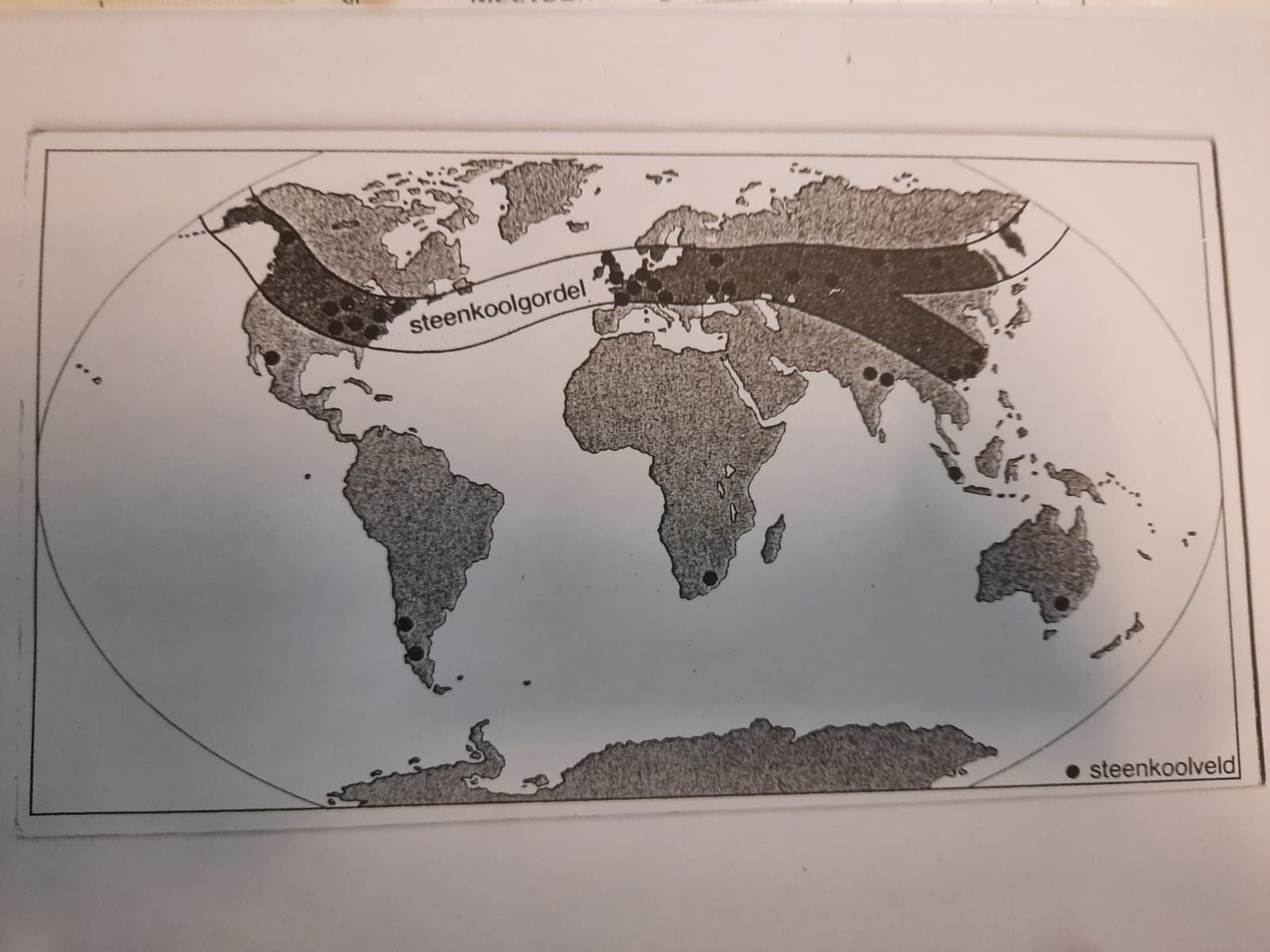 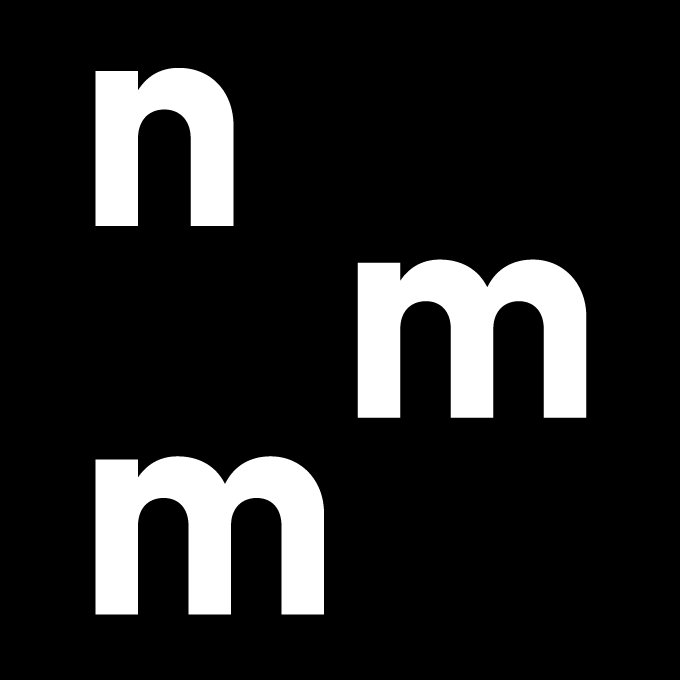 [Speaker Notes: Informatieblad bij het Nederlands Mijnmuseum]
Steenkoolwinning
12 productieve mijnen

8 Particuliere mijnen
4 Staatsmijnen
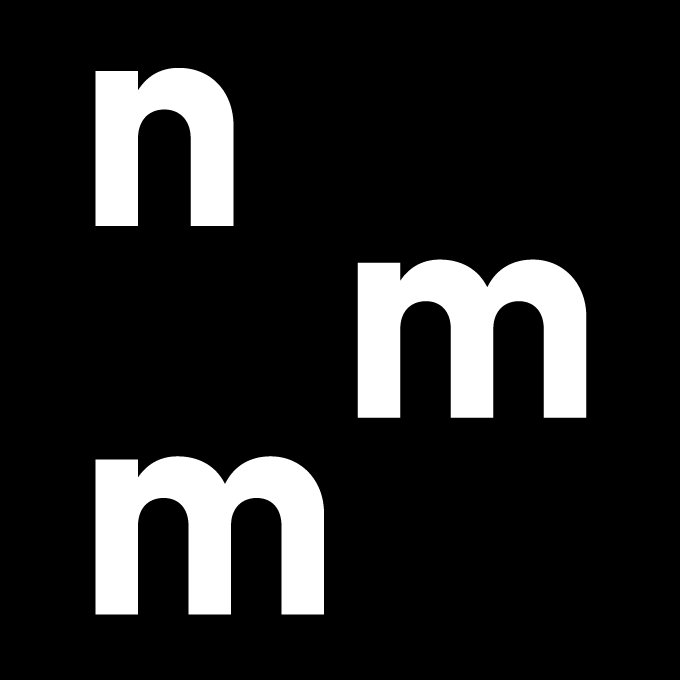 Fossiele brandstof
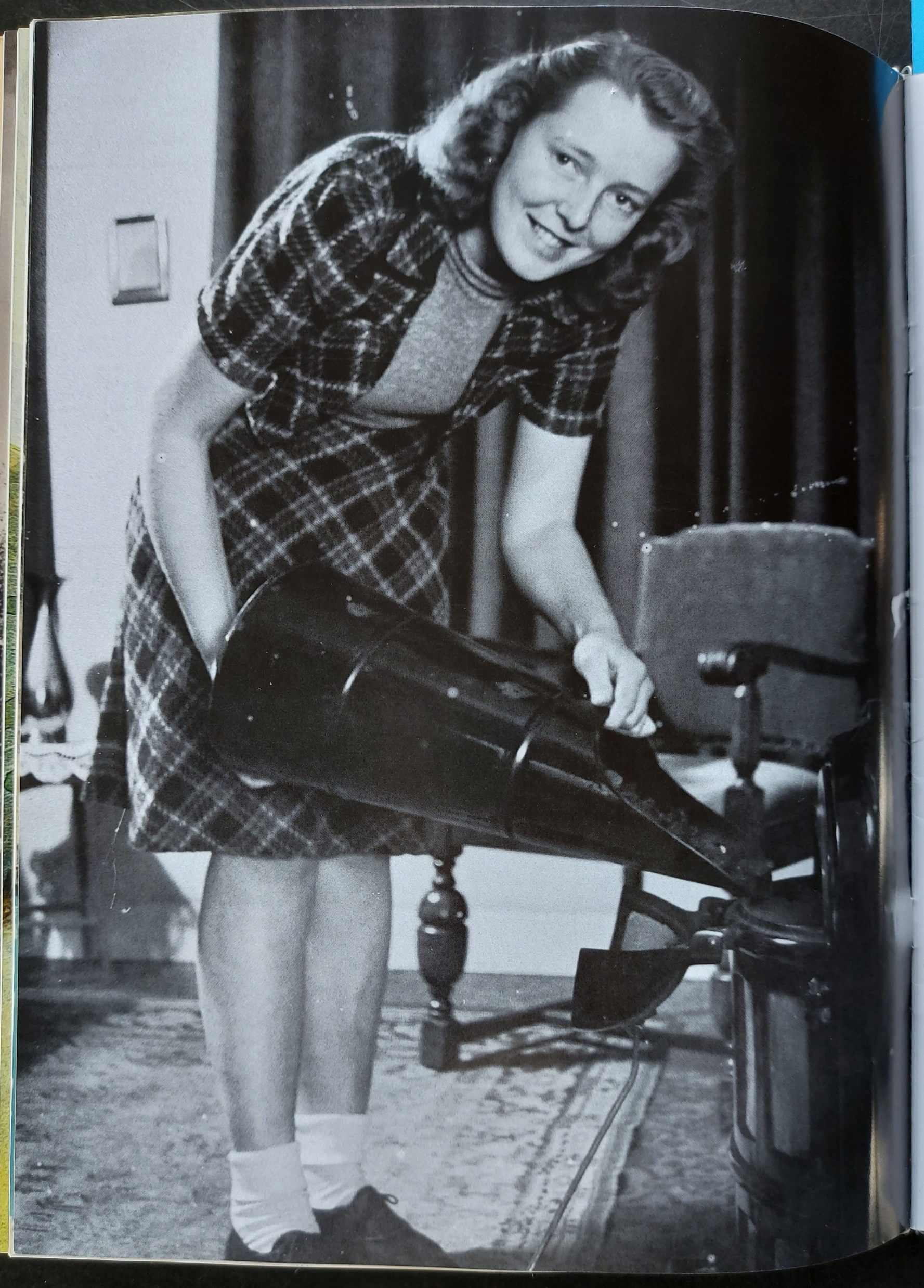 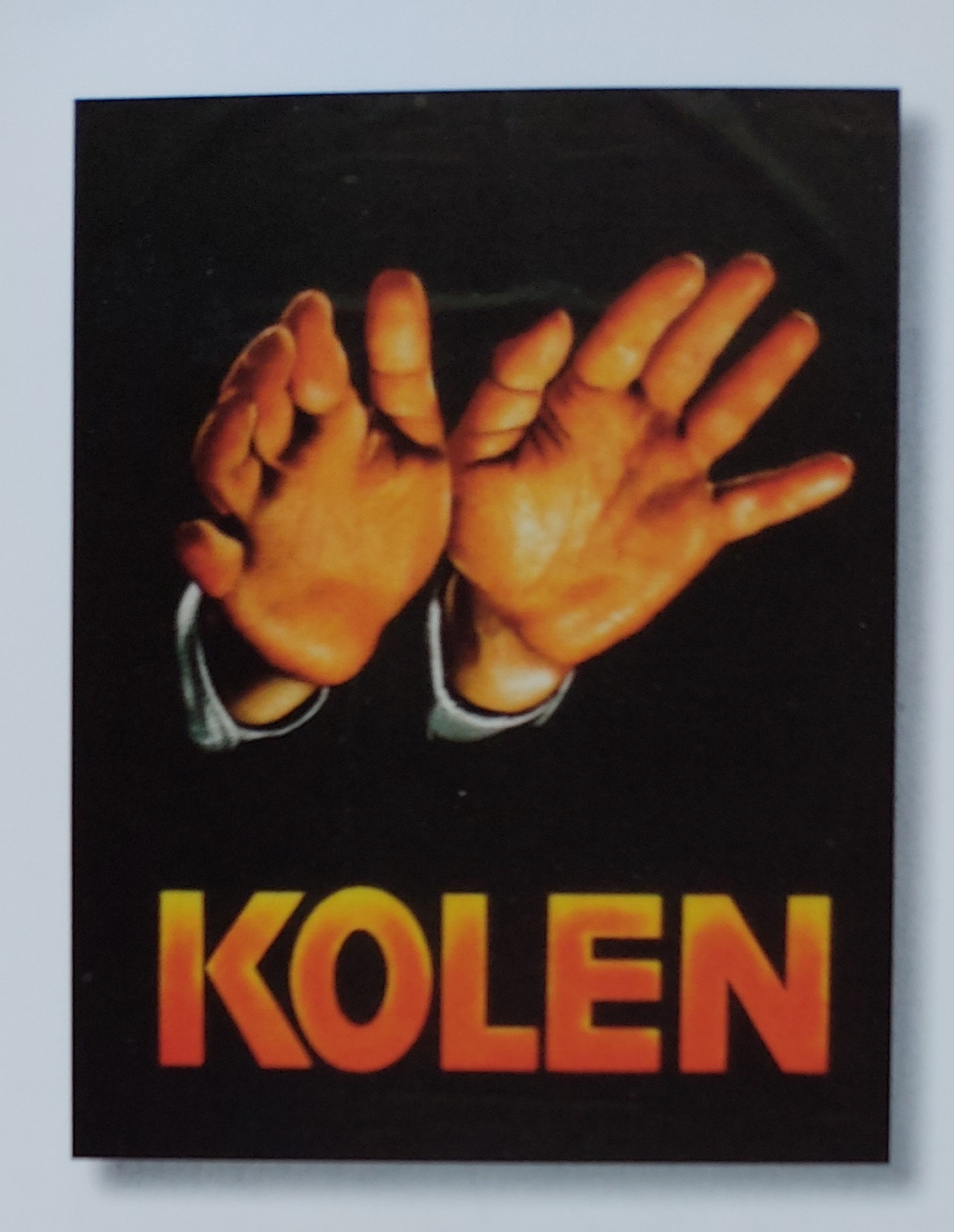 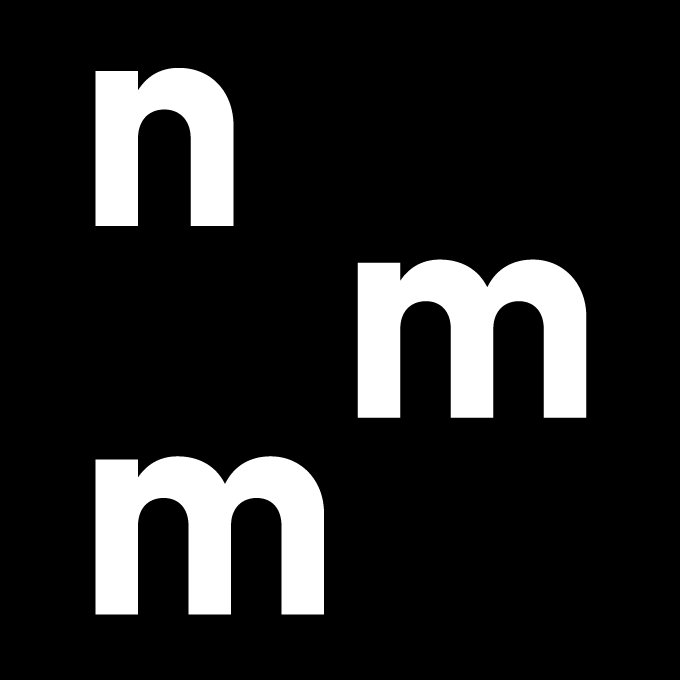 [Speaker Notes: Reclamebeelden uit Witse nog Koempel?]
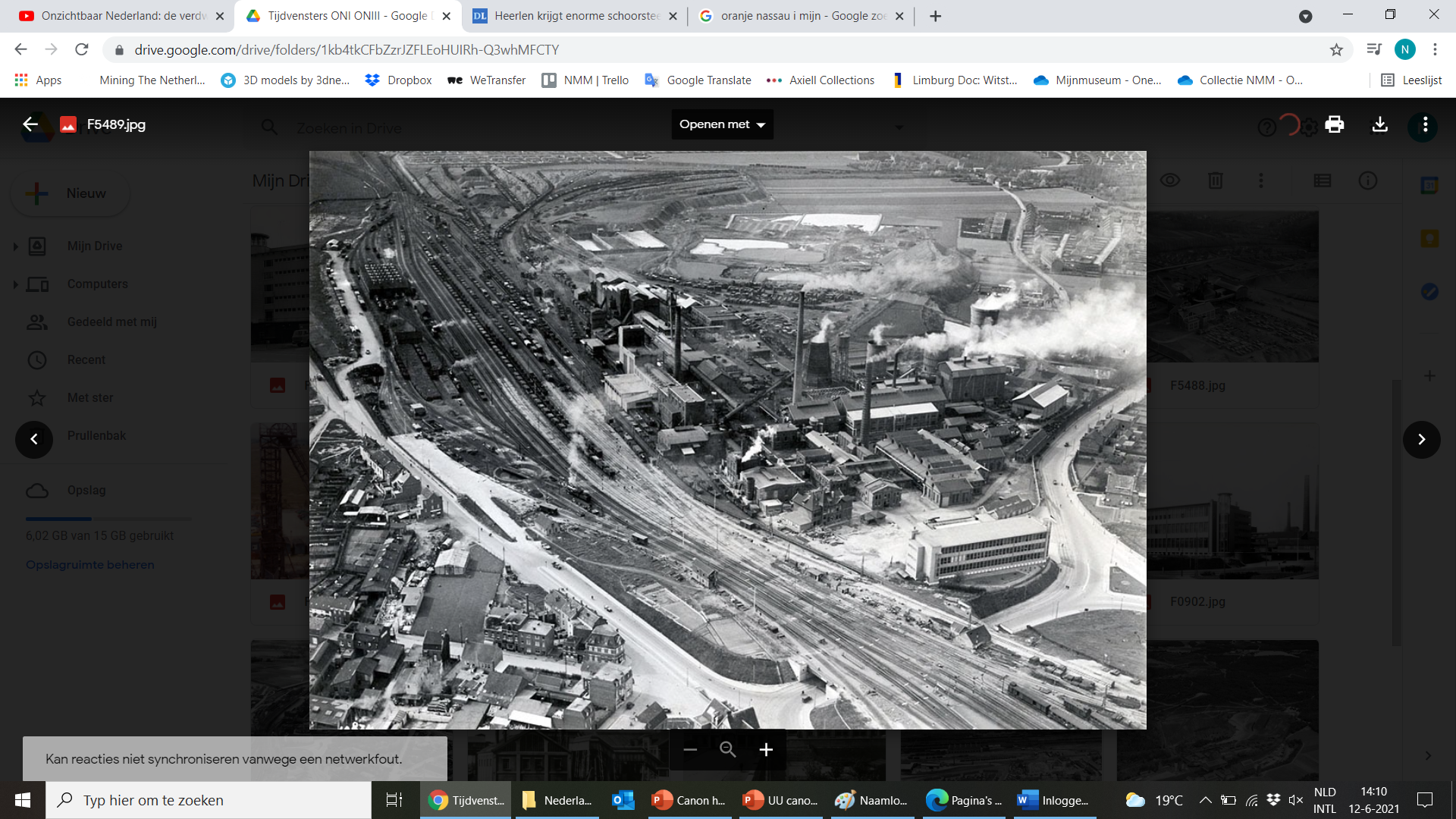 [Speaker Notes: Foto ON I mijn, Aviodrome]
Arbeiders nodig
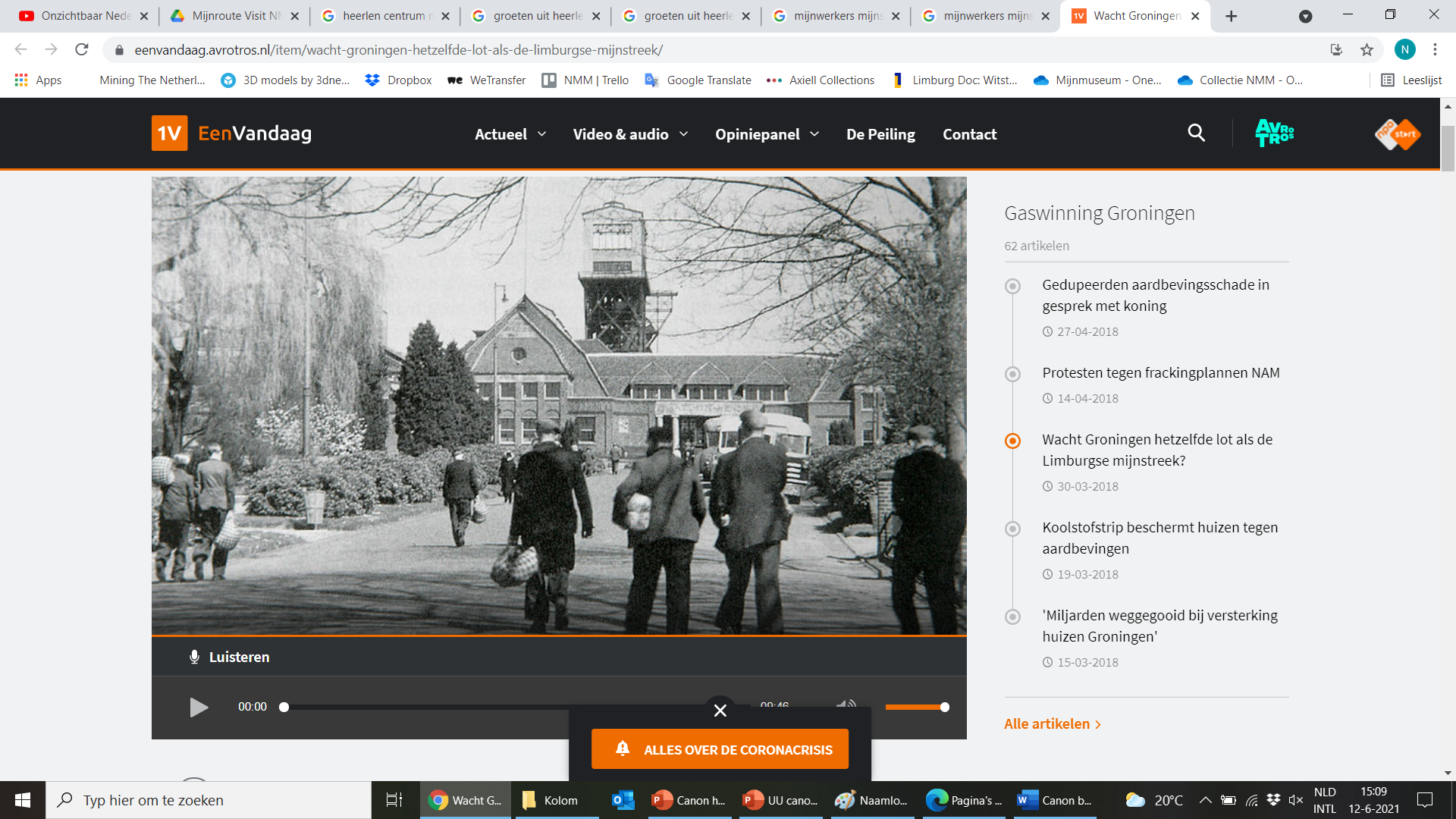 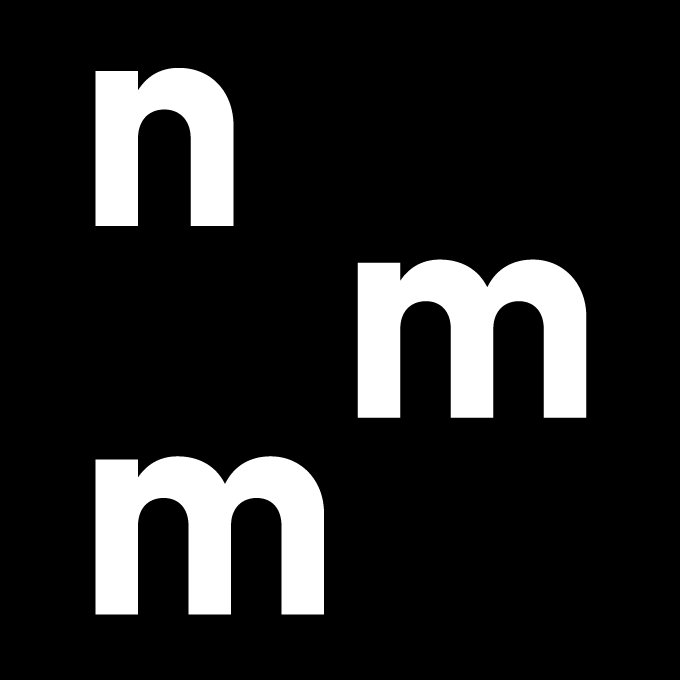 [Speaker Notes: Demijnen.nl]
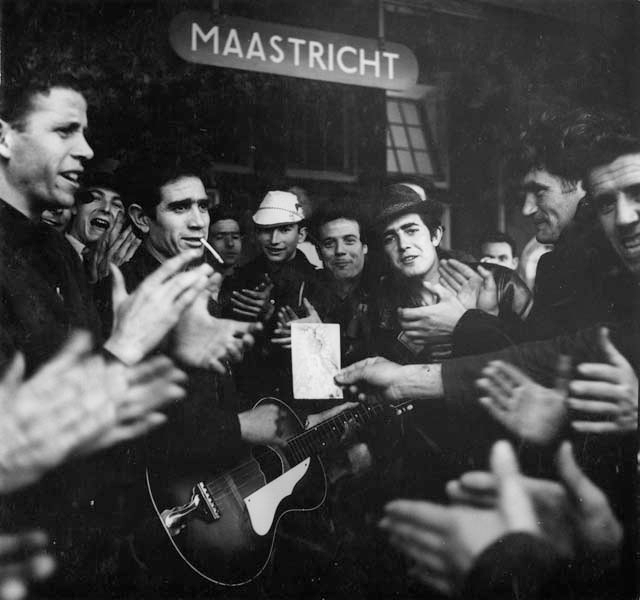 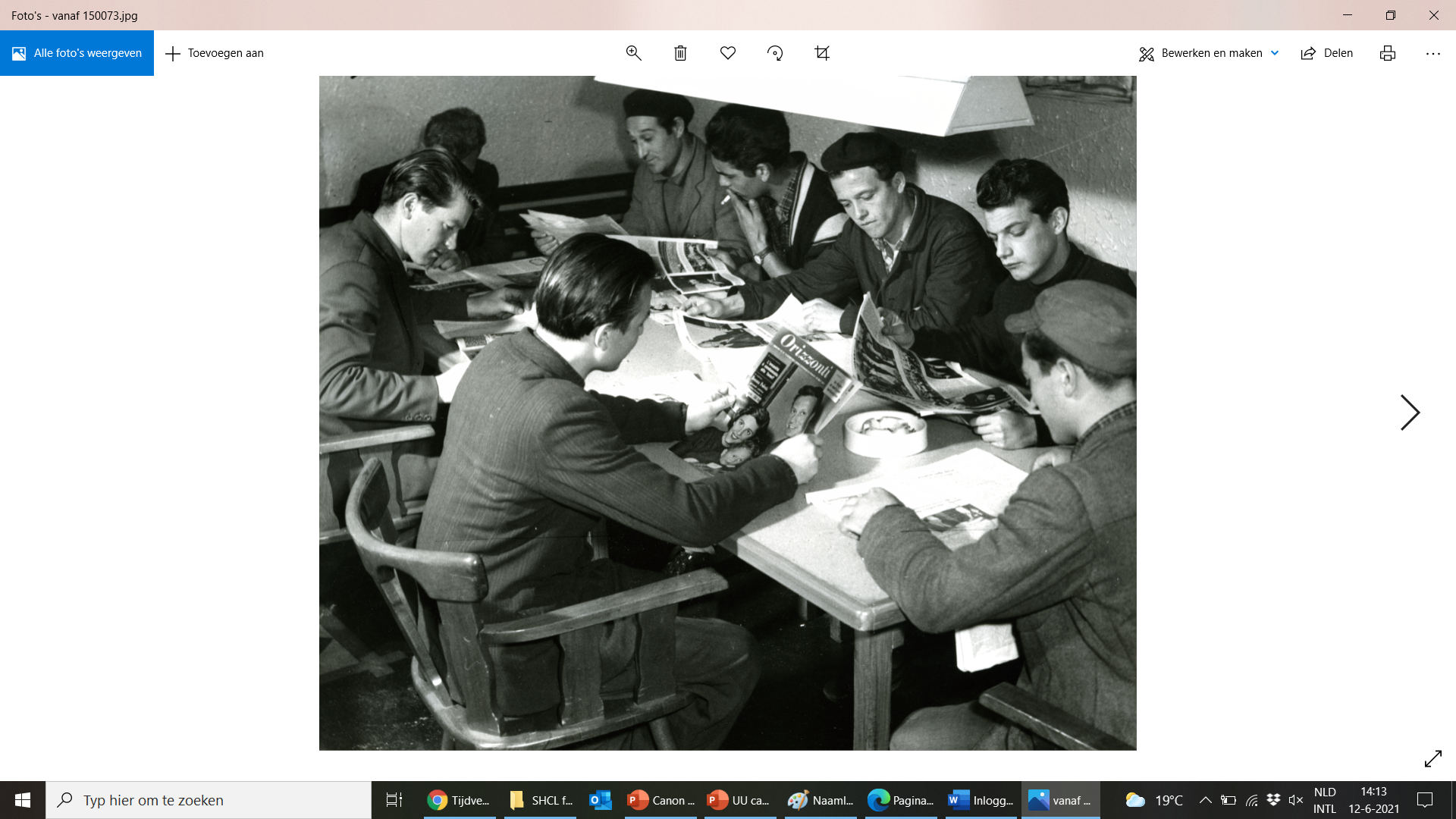 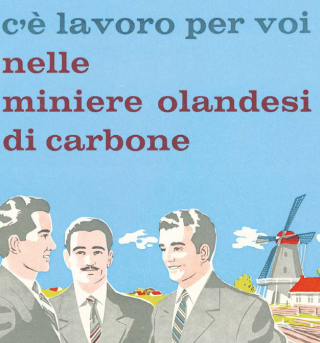 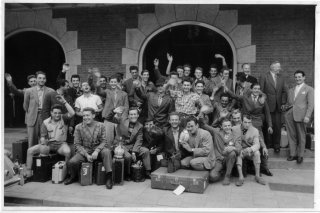 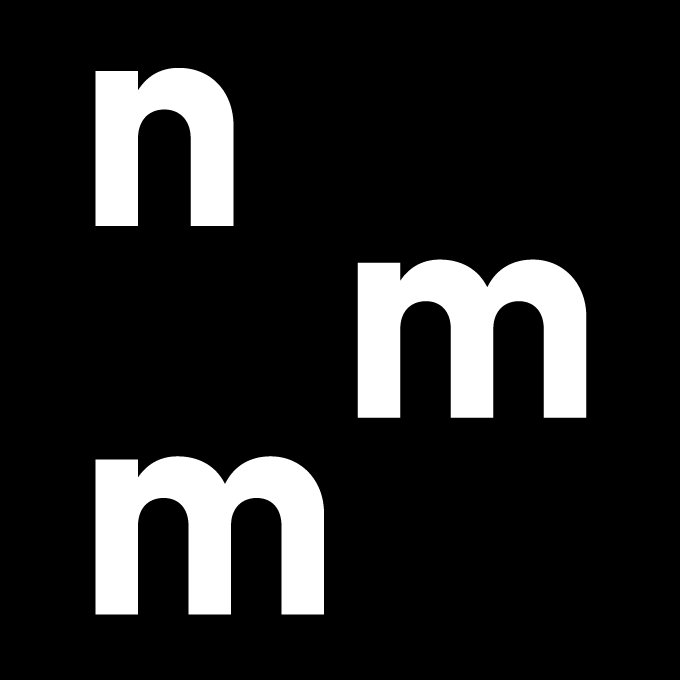 [Speaker Notes: SHCL en Discovery Museum]
Groei van steden
Heerlen, het centrum van de Mijnstreek 

1900:  5.000 inwoners 
1910:  12.000 inwoners
1930:  47.000 inwoners
1968:  76.000 inwoners
2021:  86.900 inwoners
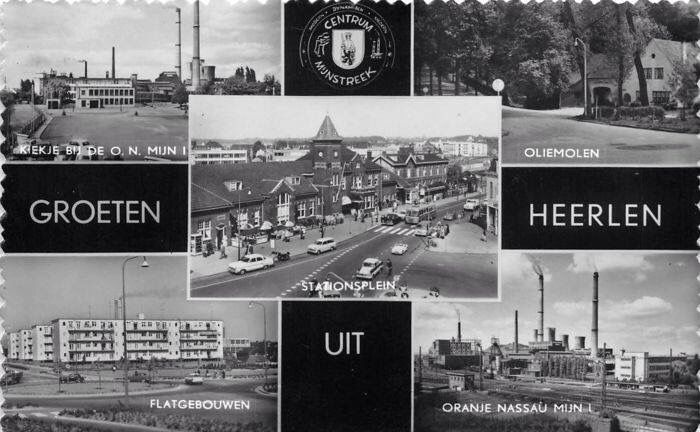 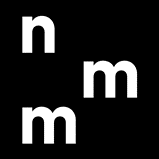 [Speaker Notes: Online gevonden]
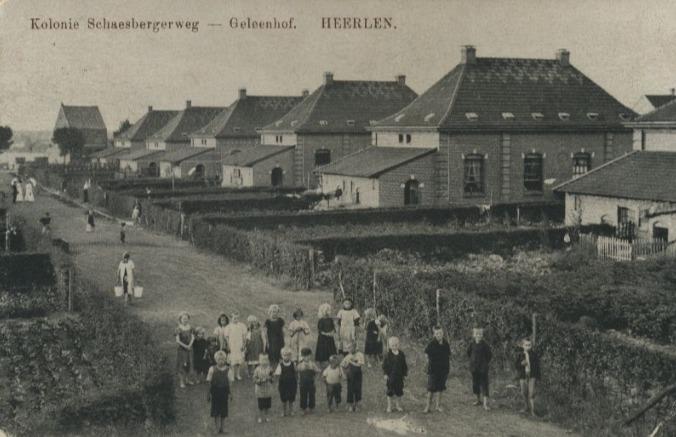 [Speaker Notes: Ansichtkaart online gevonden]
Welvaart
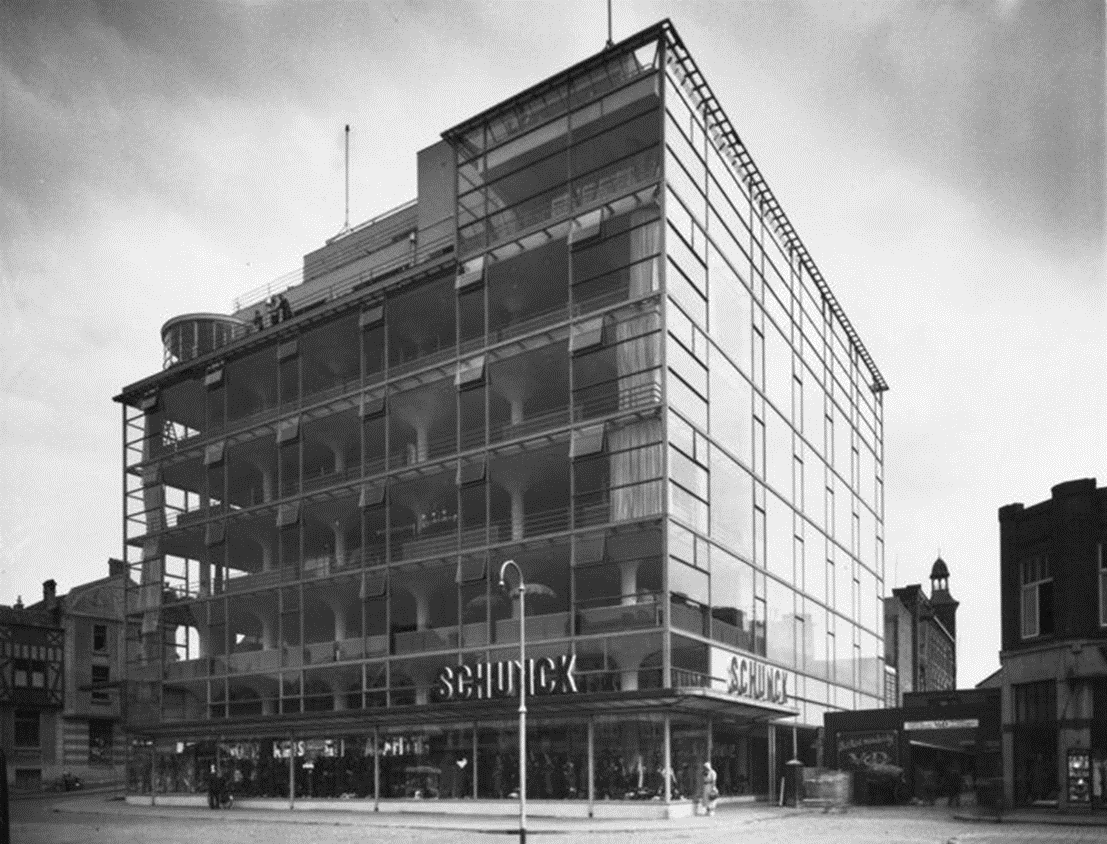 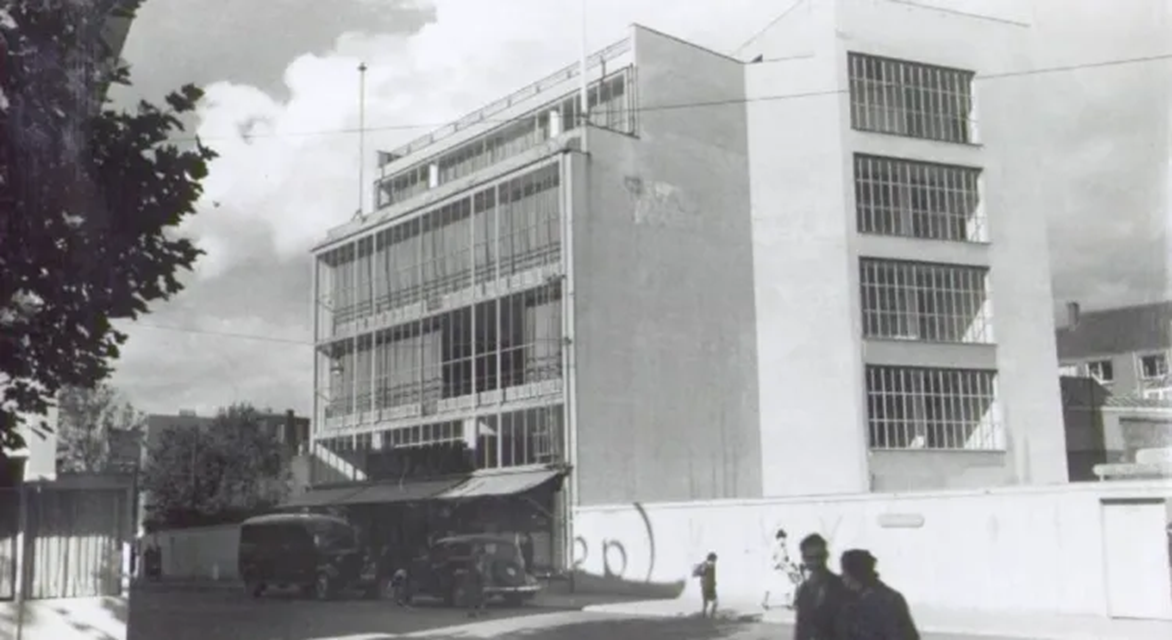 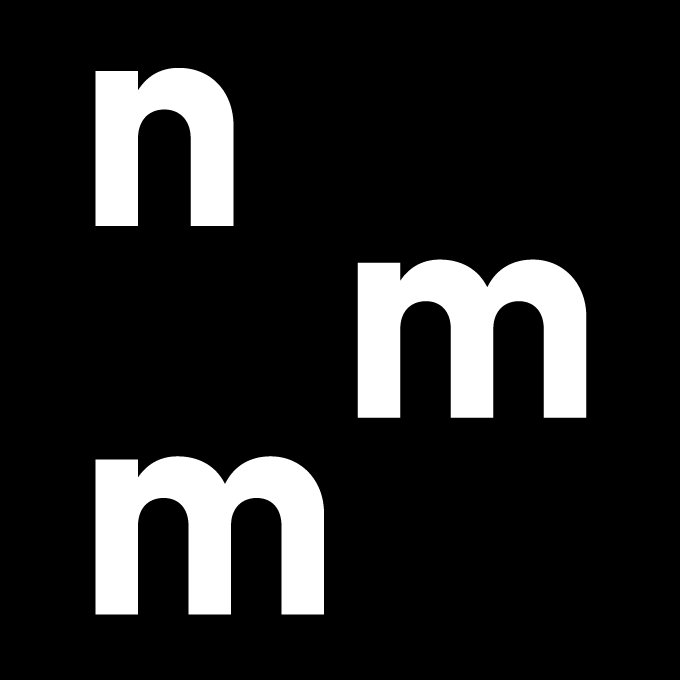 [Speaker Notes: Online gevonden, waarschijnlijk afkomstig uit Rijckheyt]
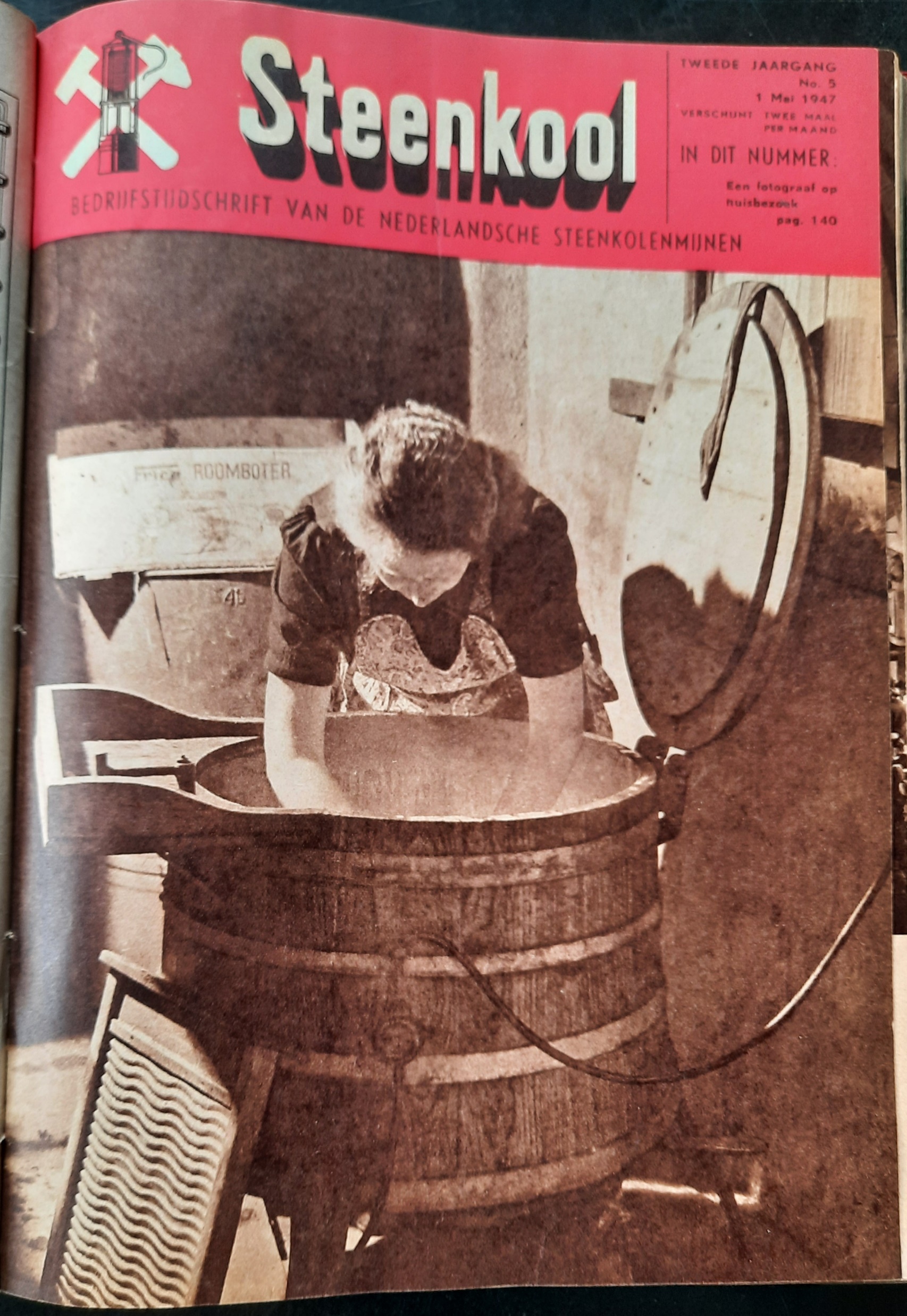 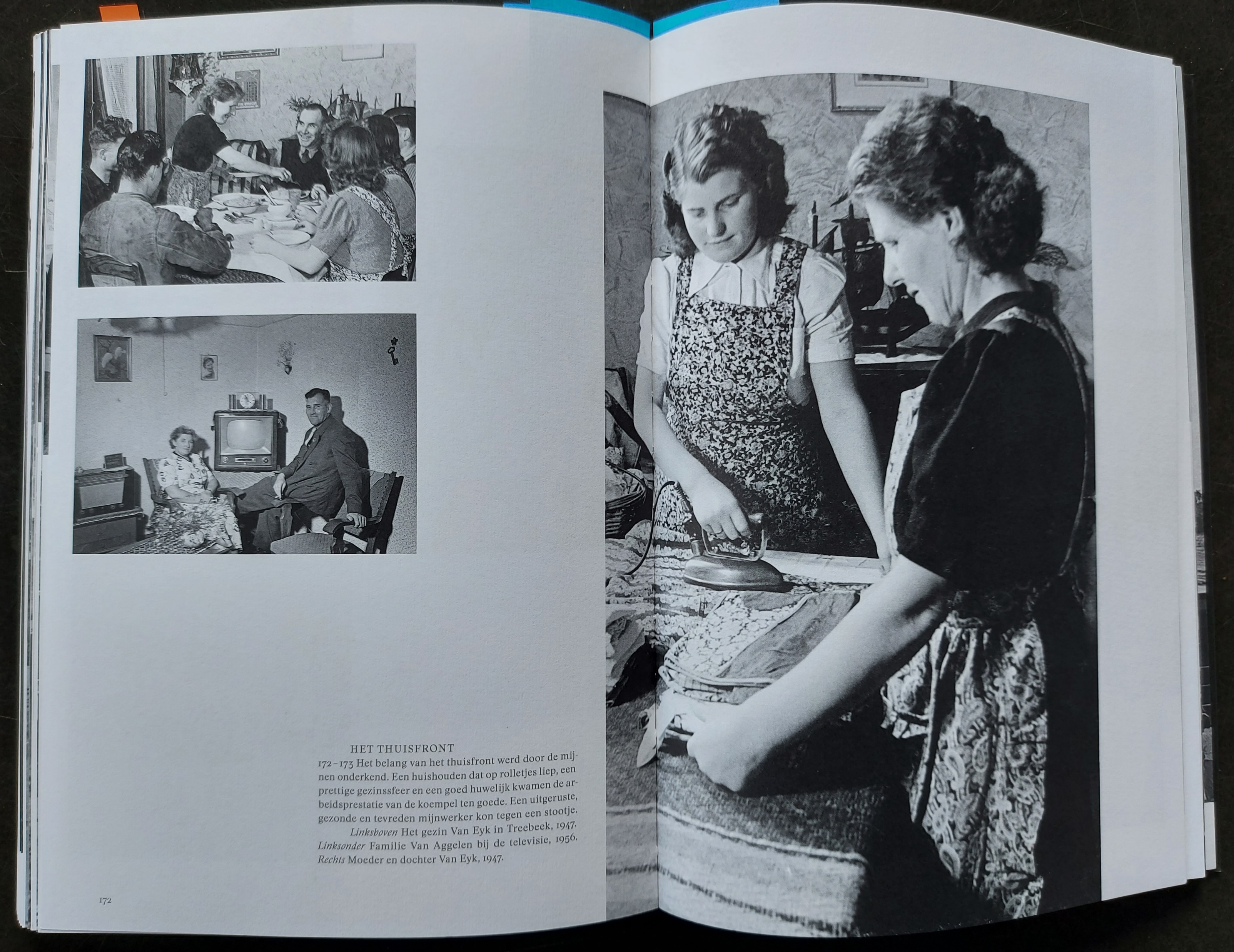 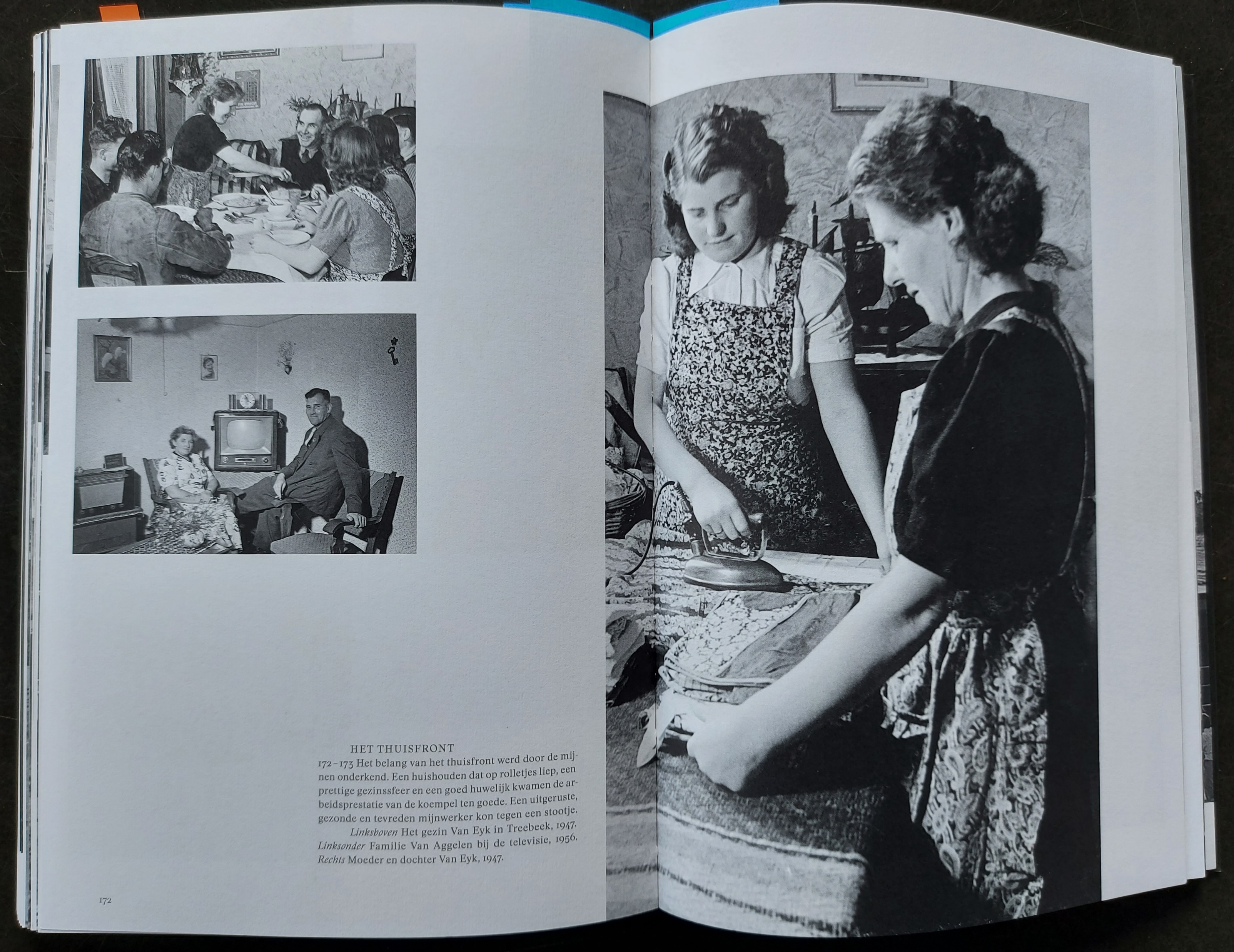 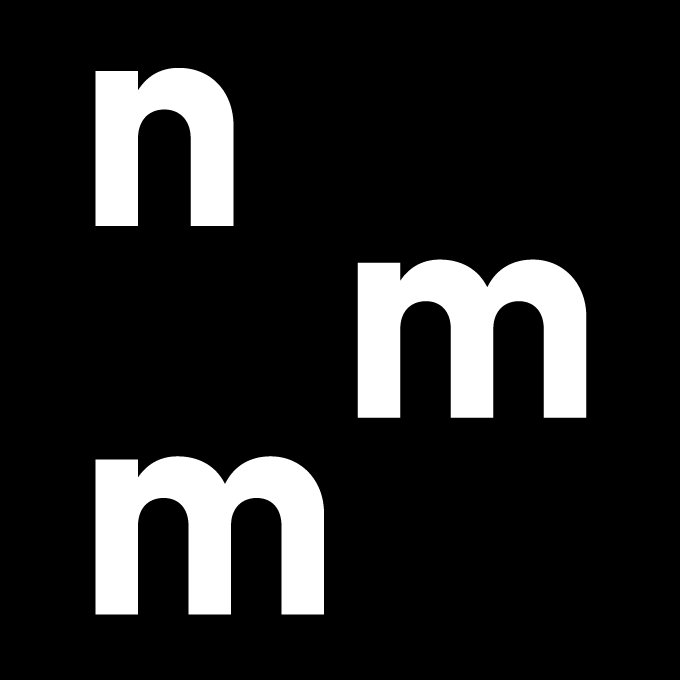 [Speaker Notes: Foto’s uit Witse nog Koempel?]
1965 minister Den Uyl in Heerlen
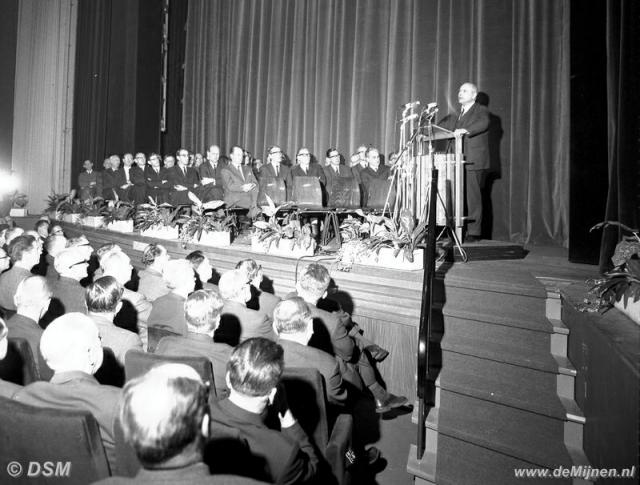 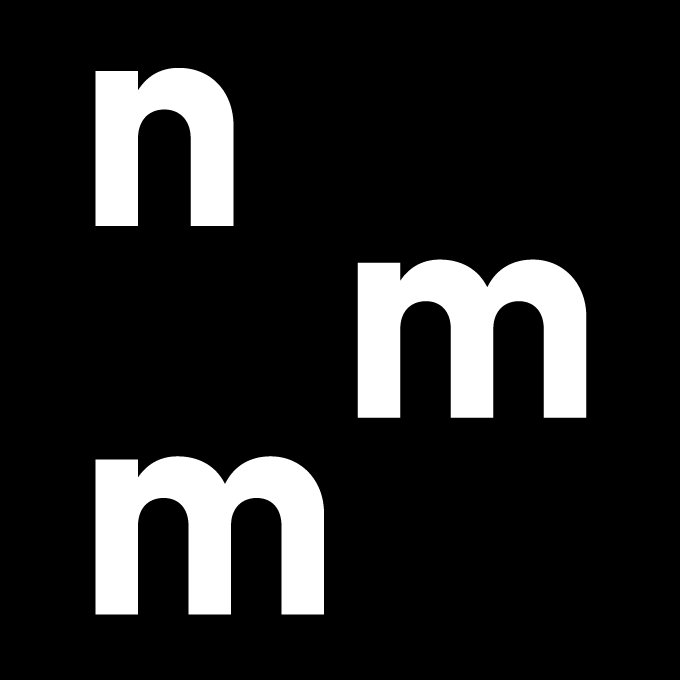 [Speaker Notes: Foto DSM van demijnen.nl]
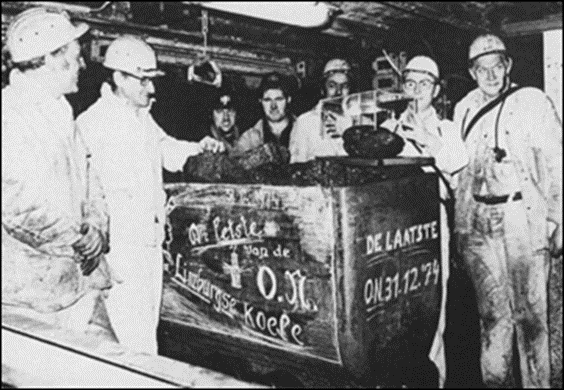 x
x
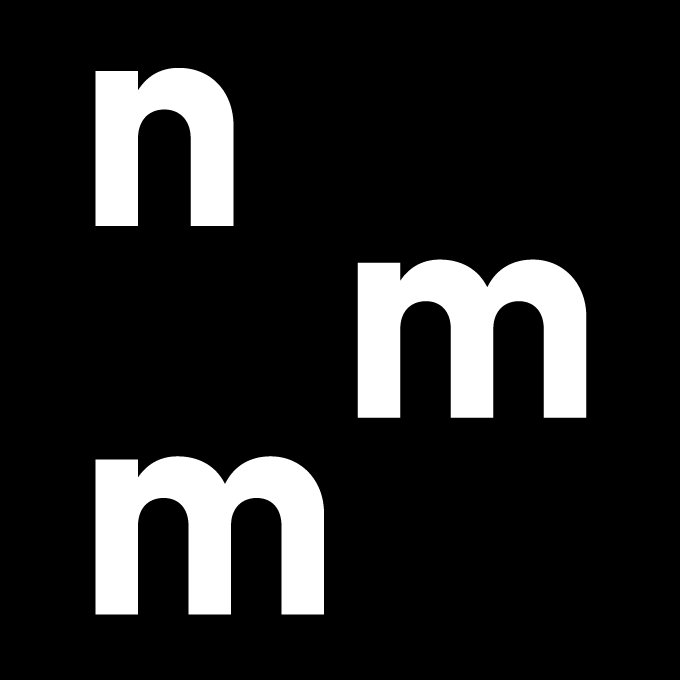 [Speaker Notes: Foto online, afkomstig van Rijckheyt]
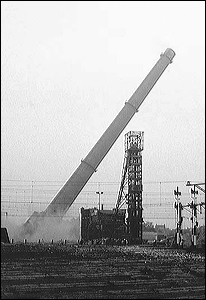 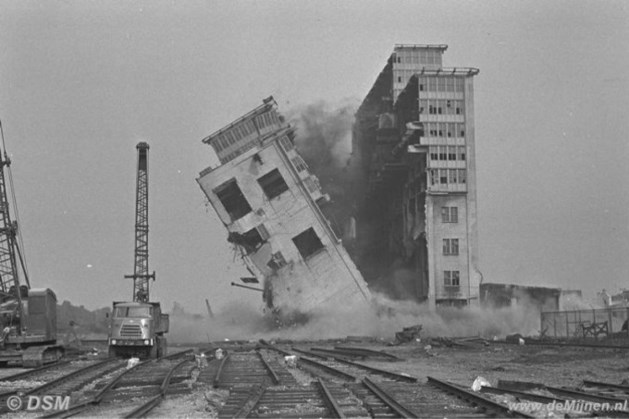 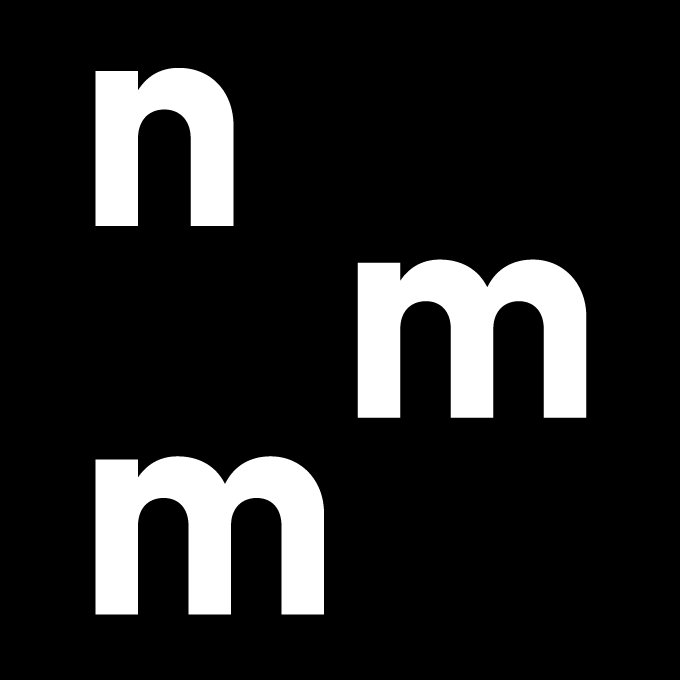 [Speaker Notes: Online gevonden, waarschijnlijk Rickheyt en DSM demijnen.nl]
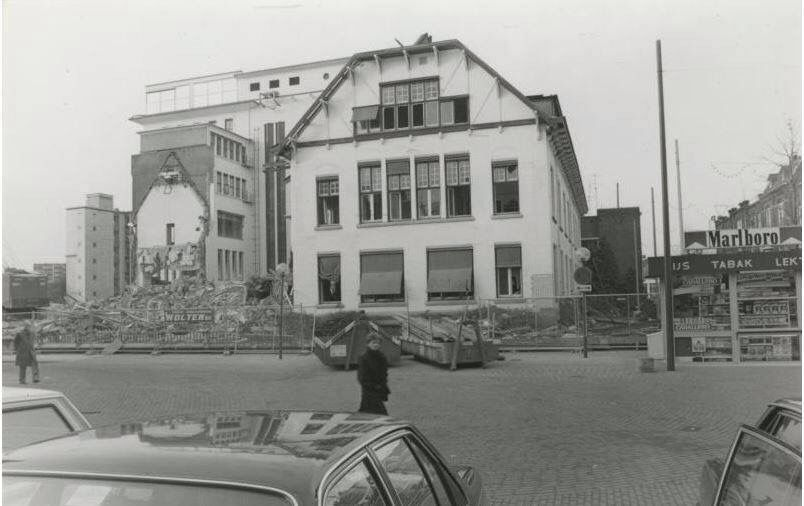 x
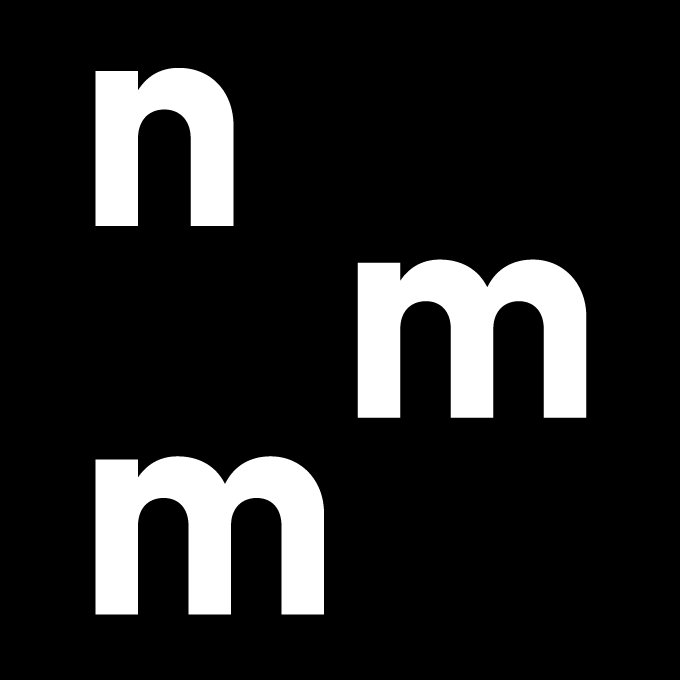 [Speaker Notes: Online waarschijnlijk Rijckheyt]
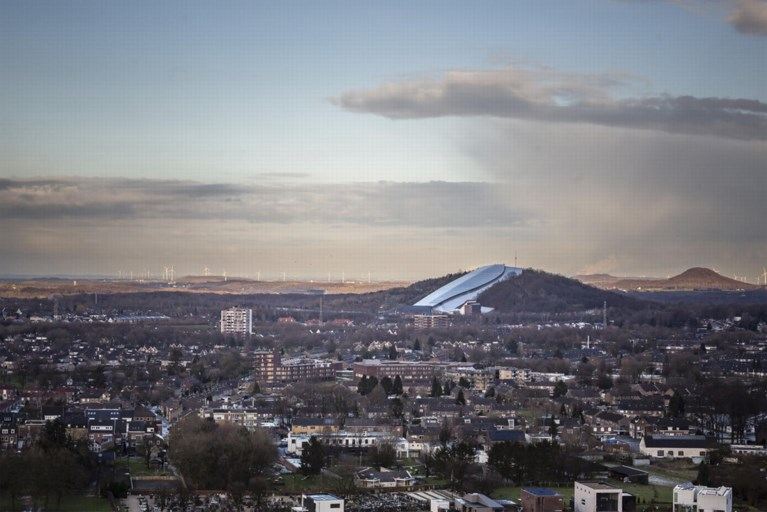 Mijnsteenbergen
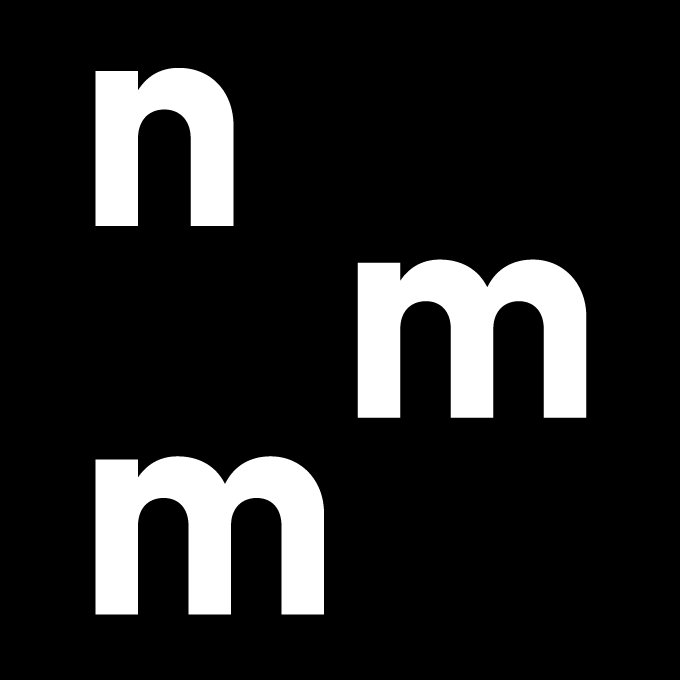 [Speaker Notes: Online gevonden]
Achteruitgang van de streek
Werkloosheid
Armoede
Laaggeletterdheid
Achterstand
‘Geen stad in Nederland viel zo snel zo diep als Heerlen. De hoogste dichtheid aan bontjassen in de jaren vijftig, de grootste armoe twintig jaar later’.

Het geluk van Limburg – Marcia Luyten
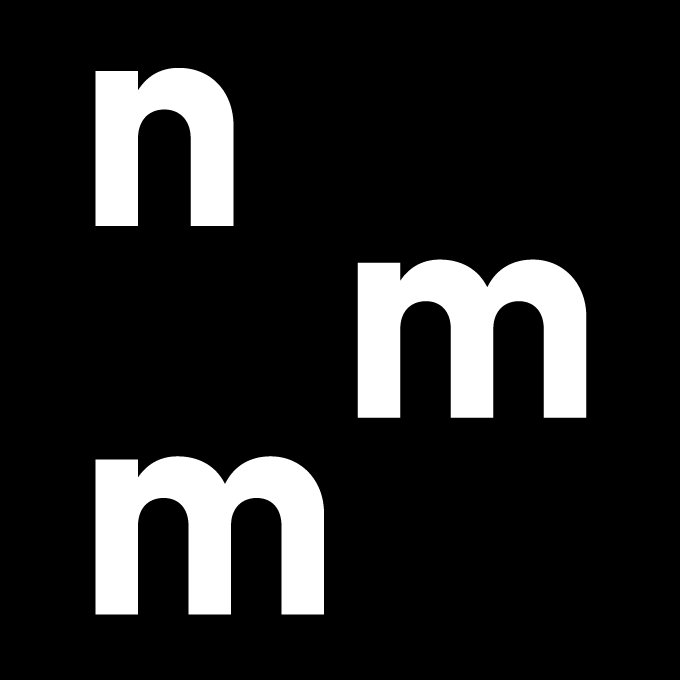 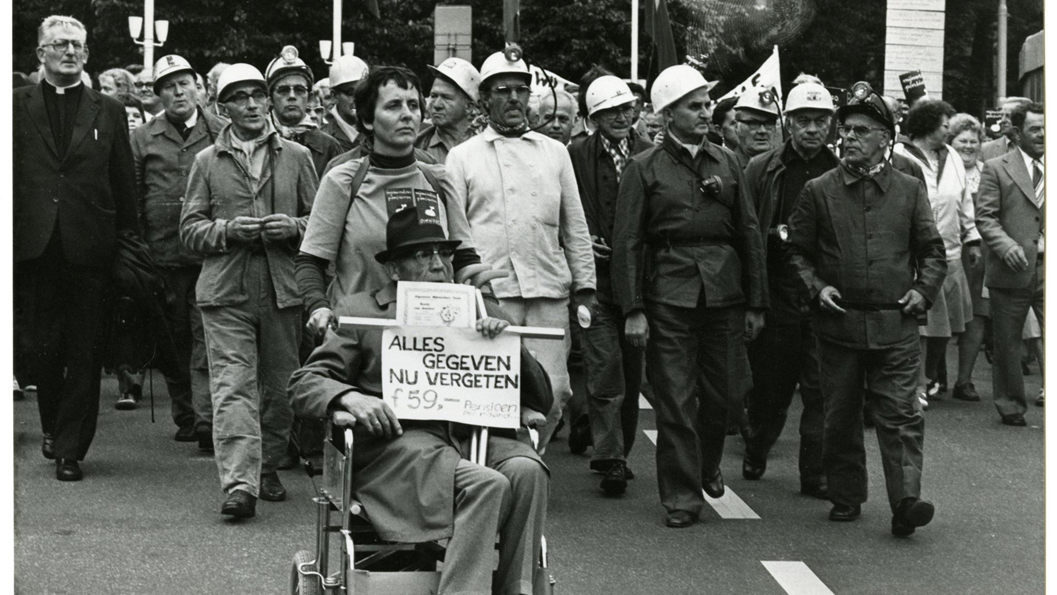 x
x
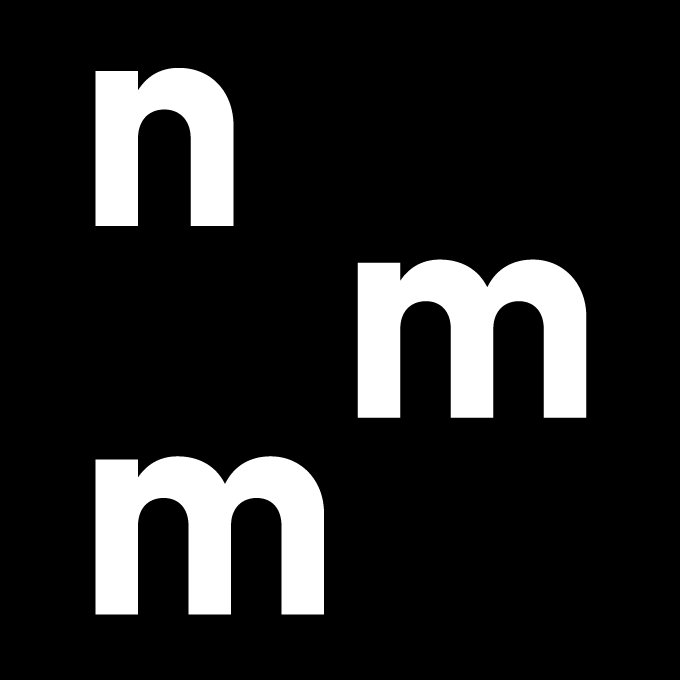 [Speaker Notes: Online gevonden]
Mijnschade
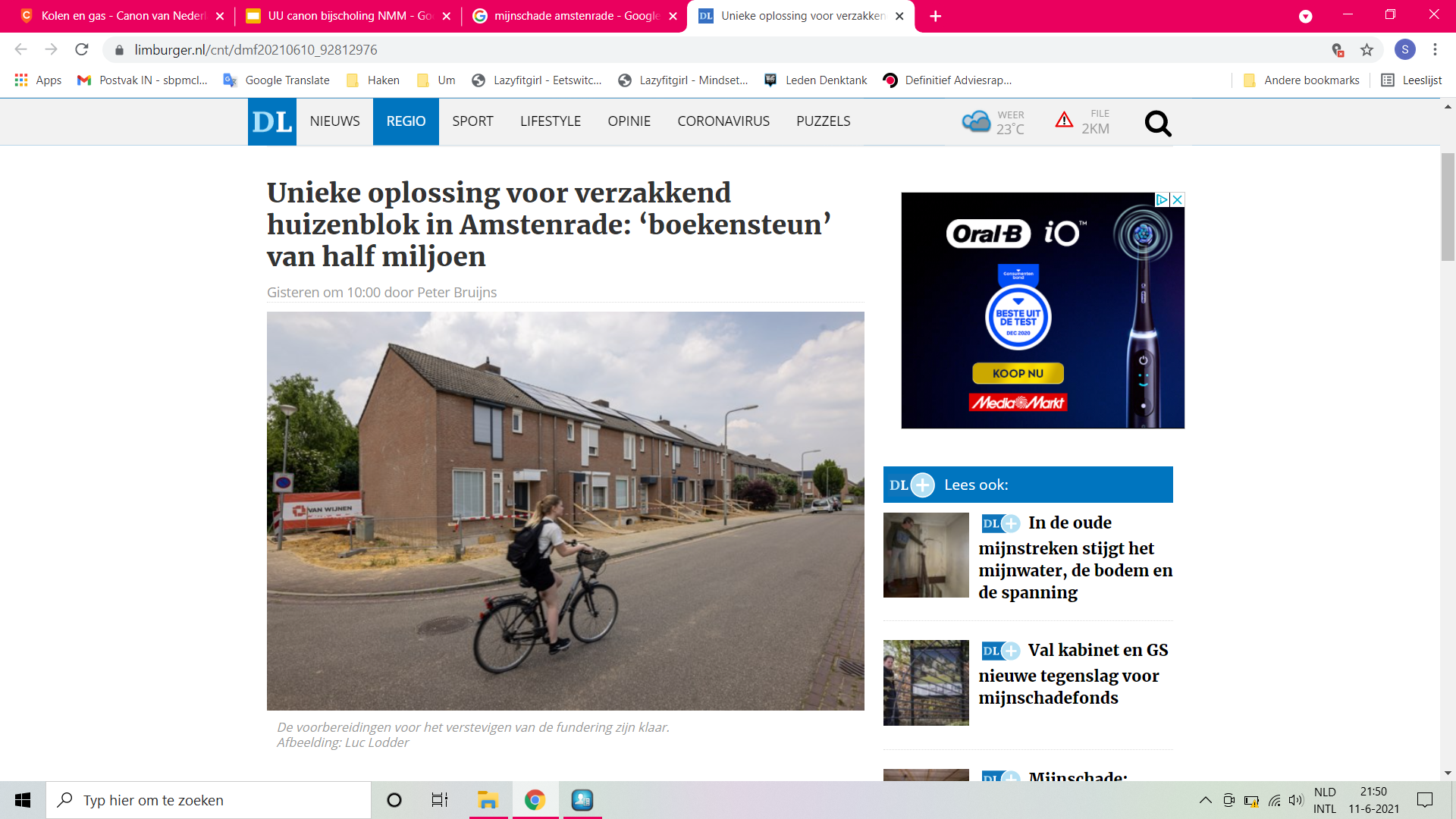 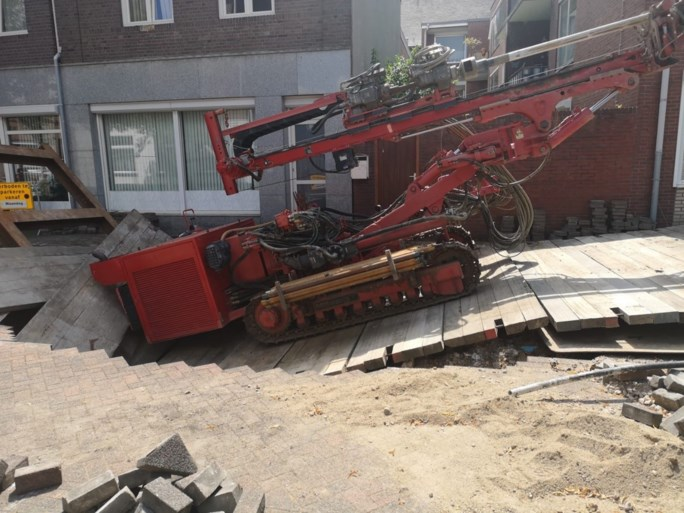 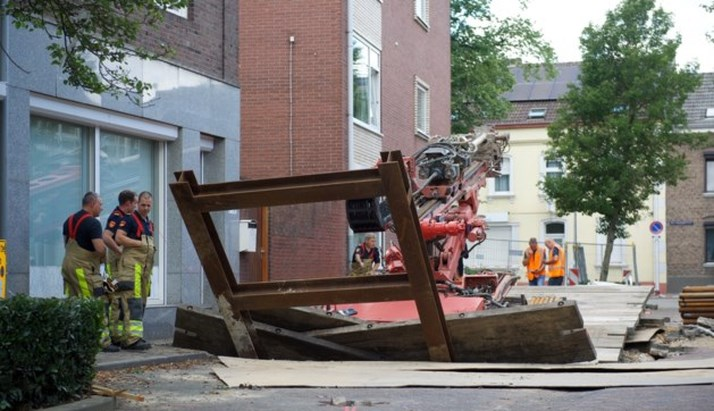 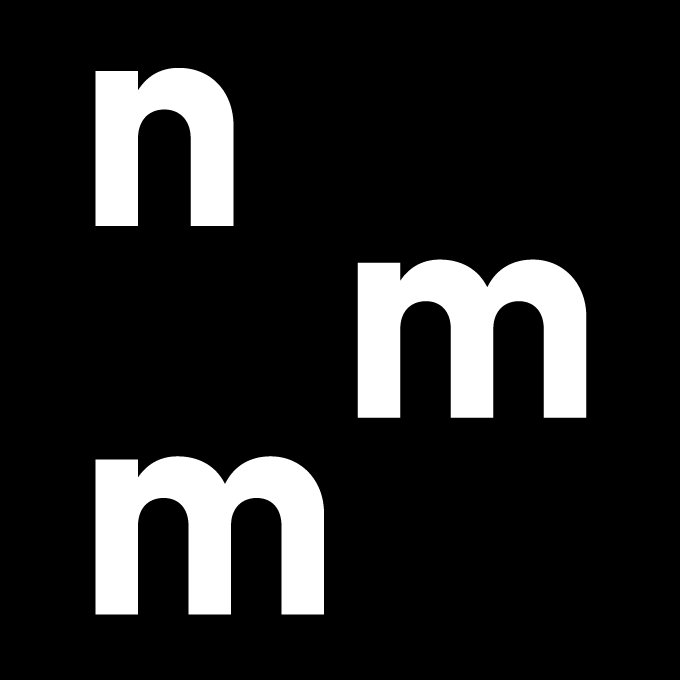 [Speaker Notes: Foto’s links online, rechts uit De Limburger]
Schade in Groningen
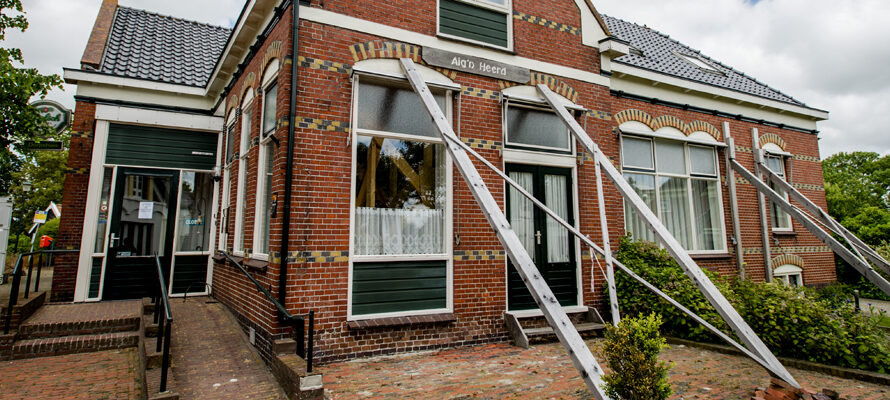 x
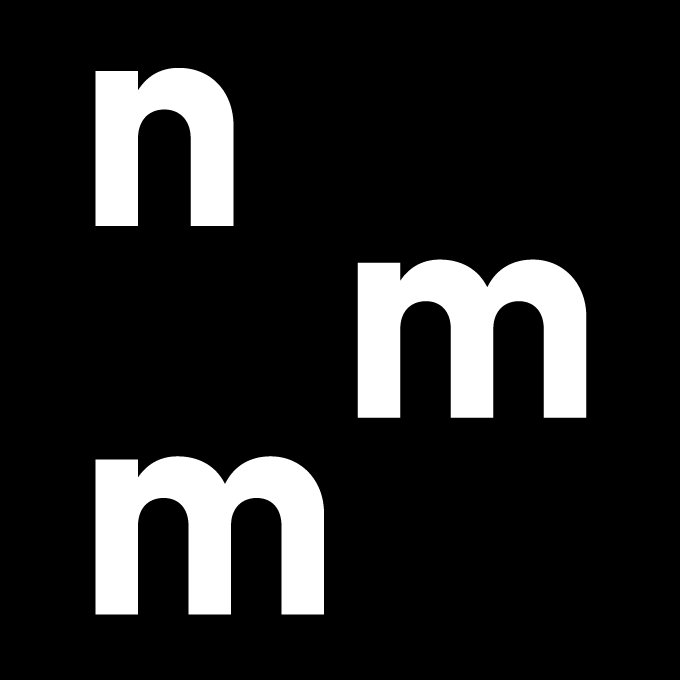 [Speaker Notes: Online uit een krantenartikel]
[Speaker Notes: DSM demijnen.nl]
Discussiepunten in de klas
Fossiele brandstoffen
Gevolgen van het gebruik van fossiele brandstoffen
Mono-economie
Sluiting van een mono-economie
Transitie van een regio
Mijnschade
Beroepsziekten zoals silicose
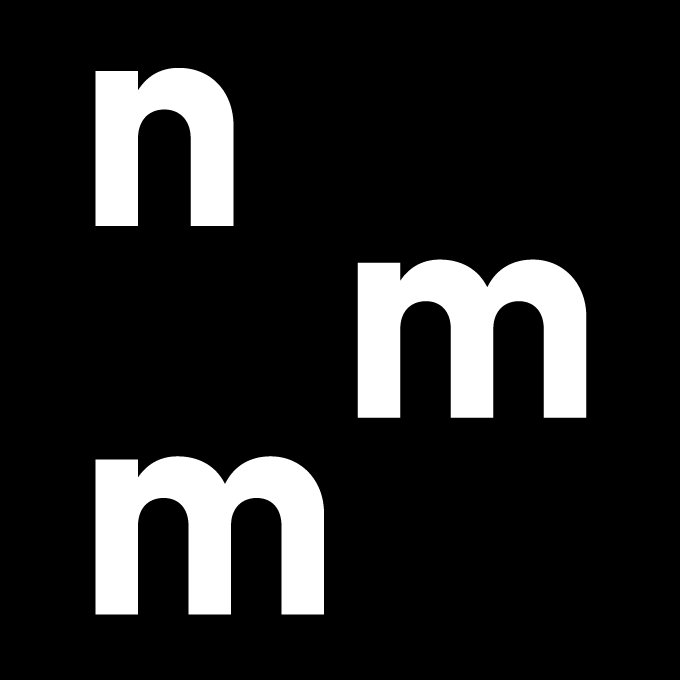 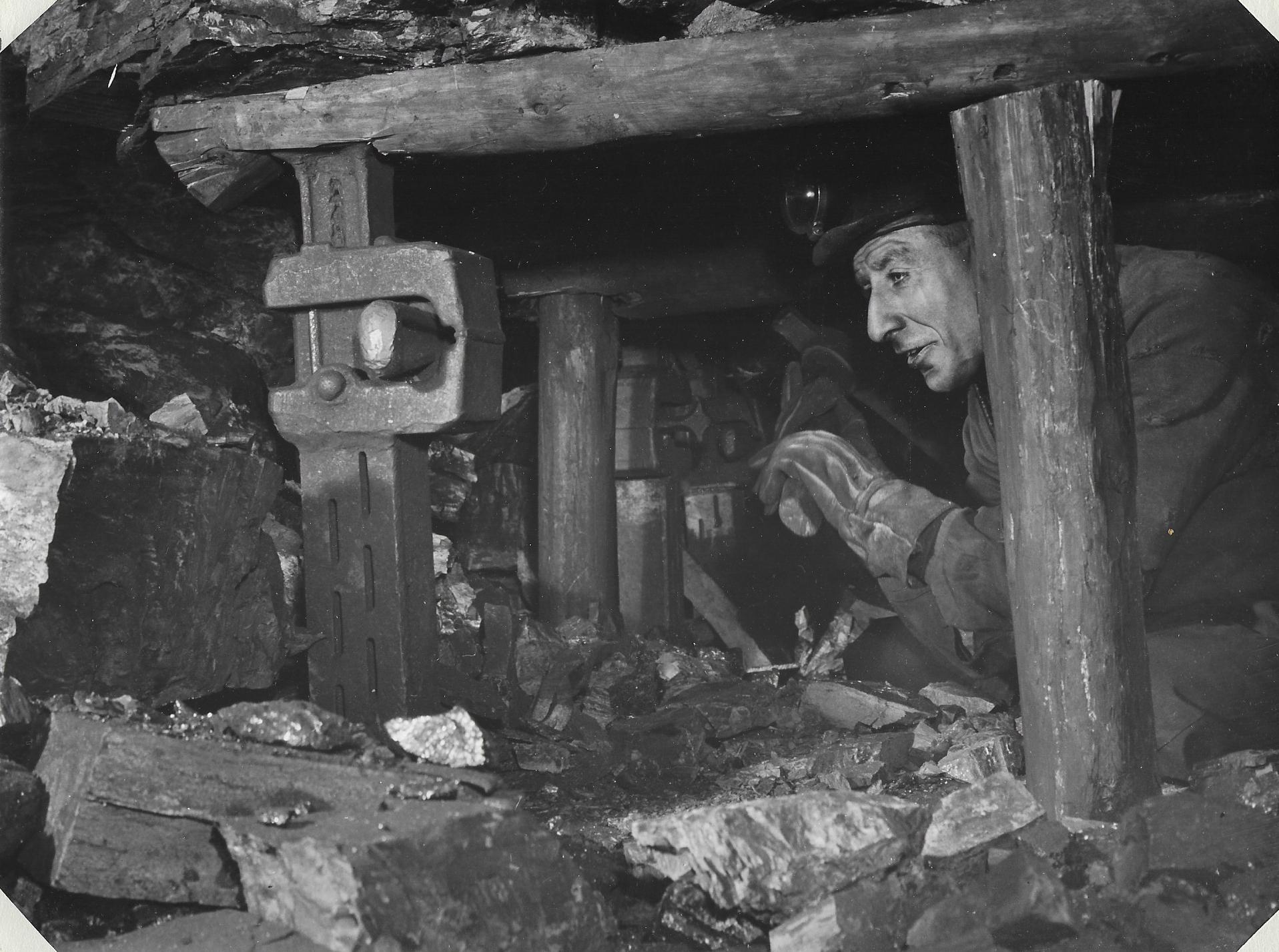 [Speaker Notes: DSM demijnen.nl]
Bronnen voor in de klas
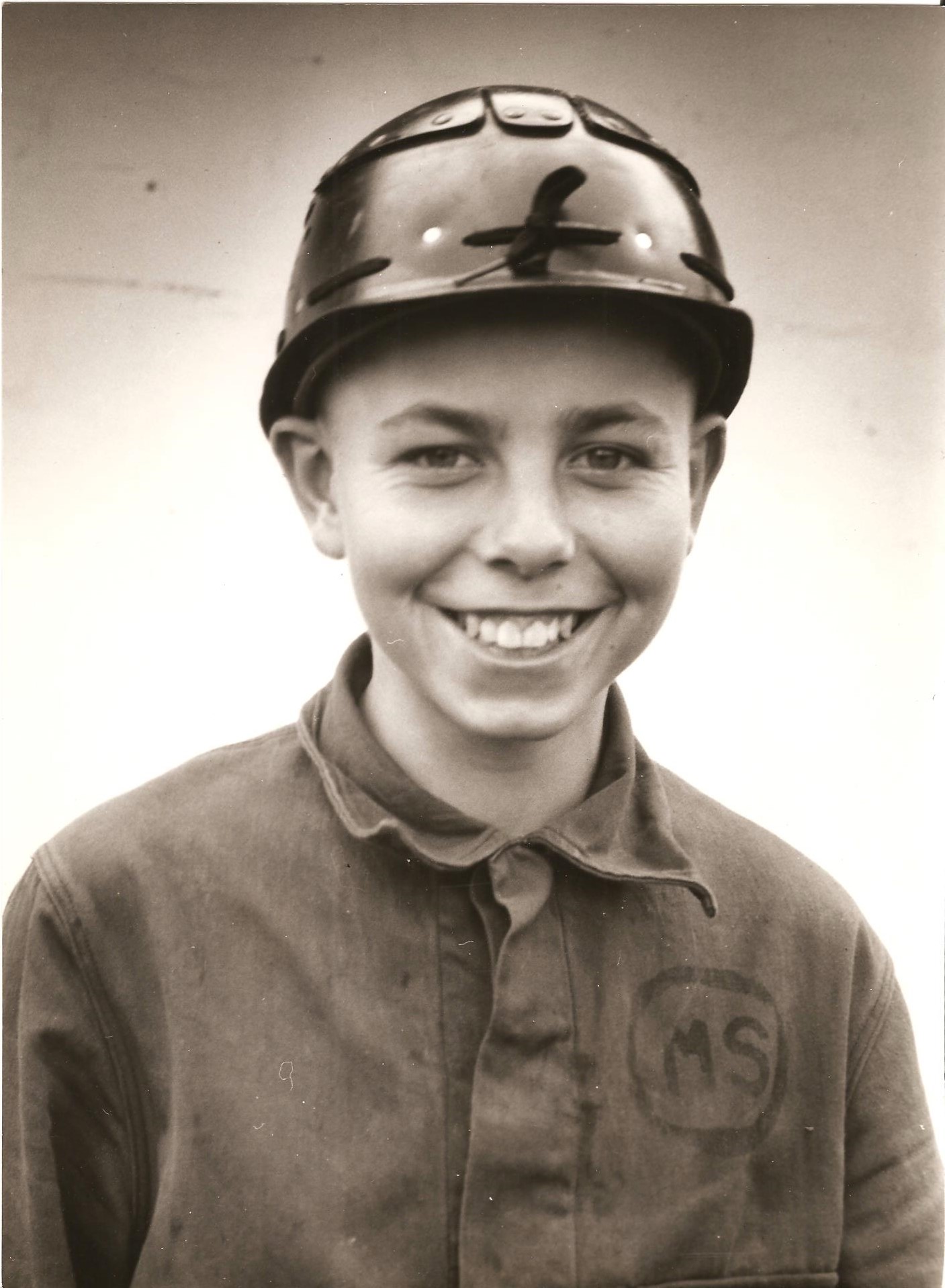 Website demijnen.nl
Documentaire Glorie en verdriet in de Mijnstreek
Documentaire Onzichtbaar Nederland – De verdwenen mijnen
Filmpjes op schooltv.nl
Boek Het geluk van Limburg
Boek Het dwaallichtje
Bezoek aan het Nederlands Mijnmuseum
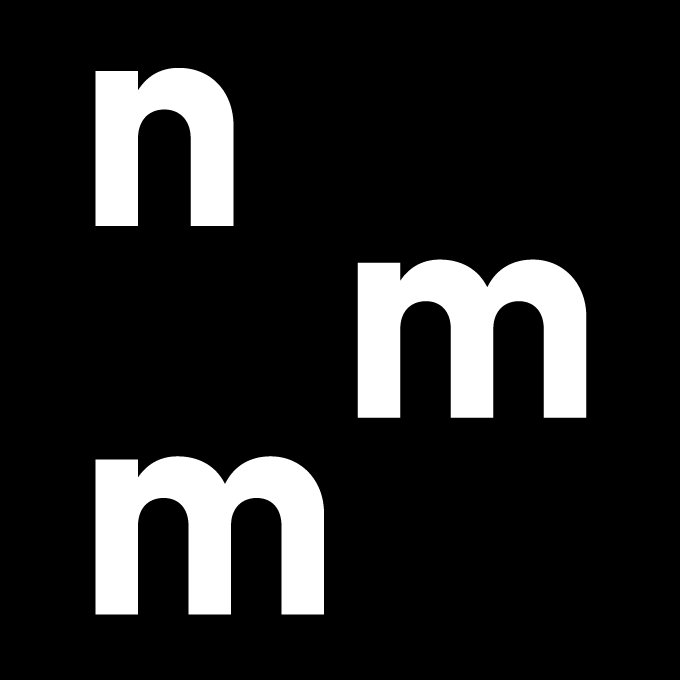 [Speaker Notes: DSM demijnen.nl]
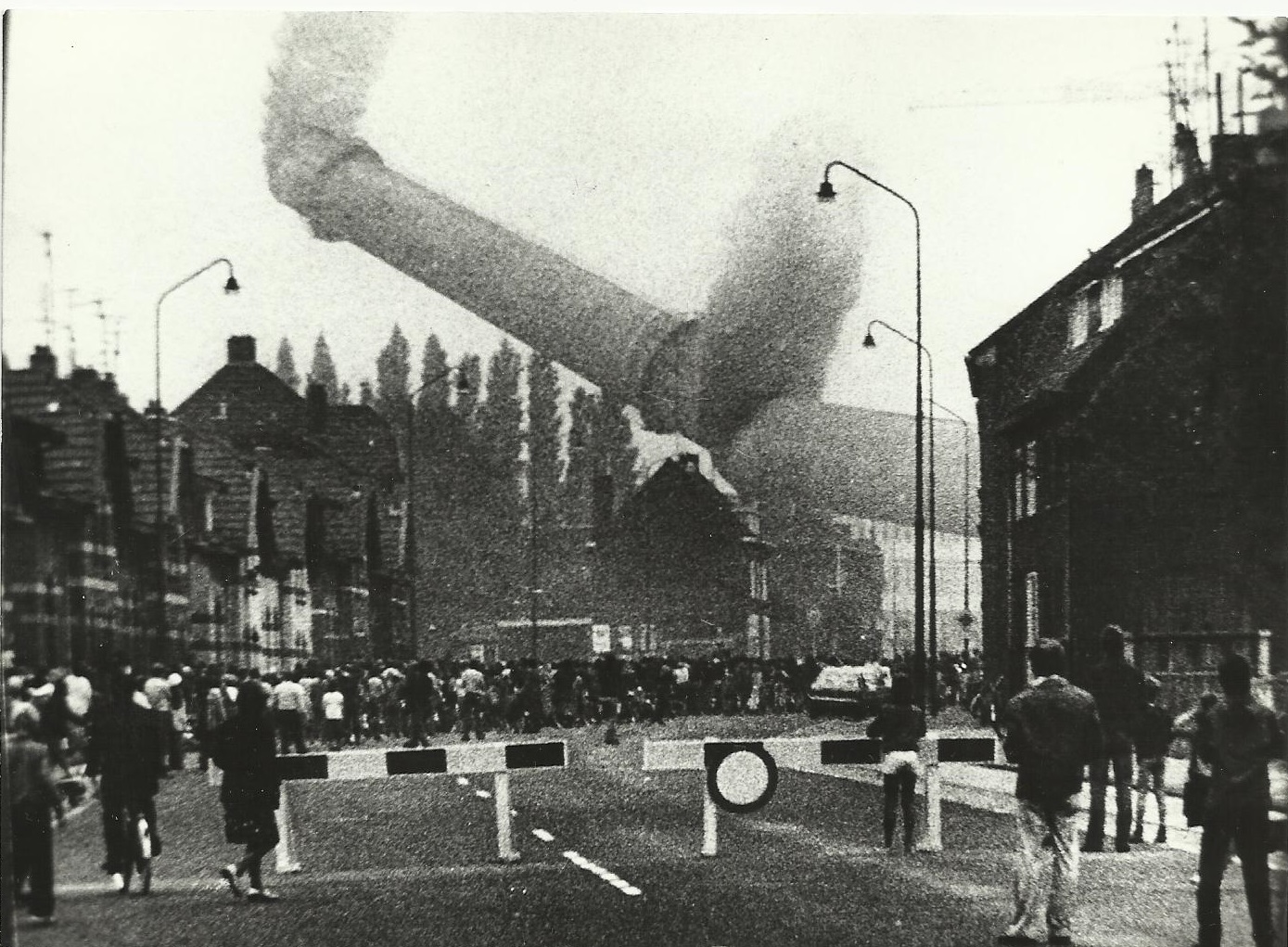 [Speaker Notes: Dries Linssen]
Weet je nog, koempel?
koempel
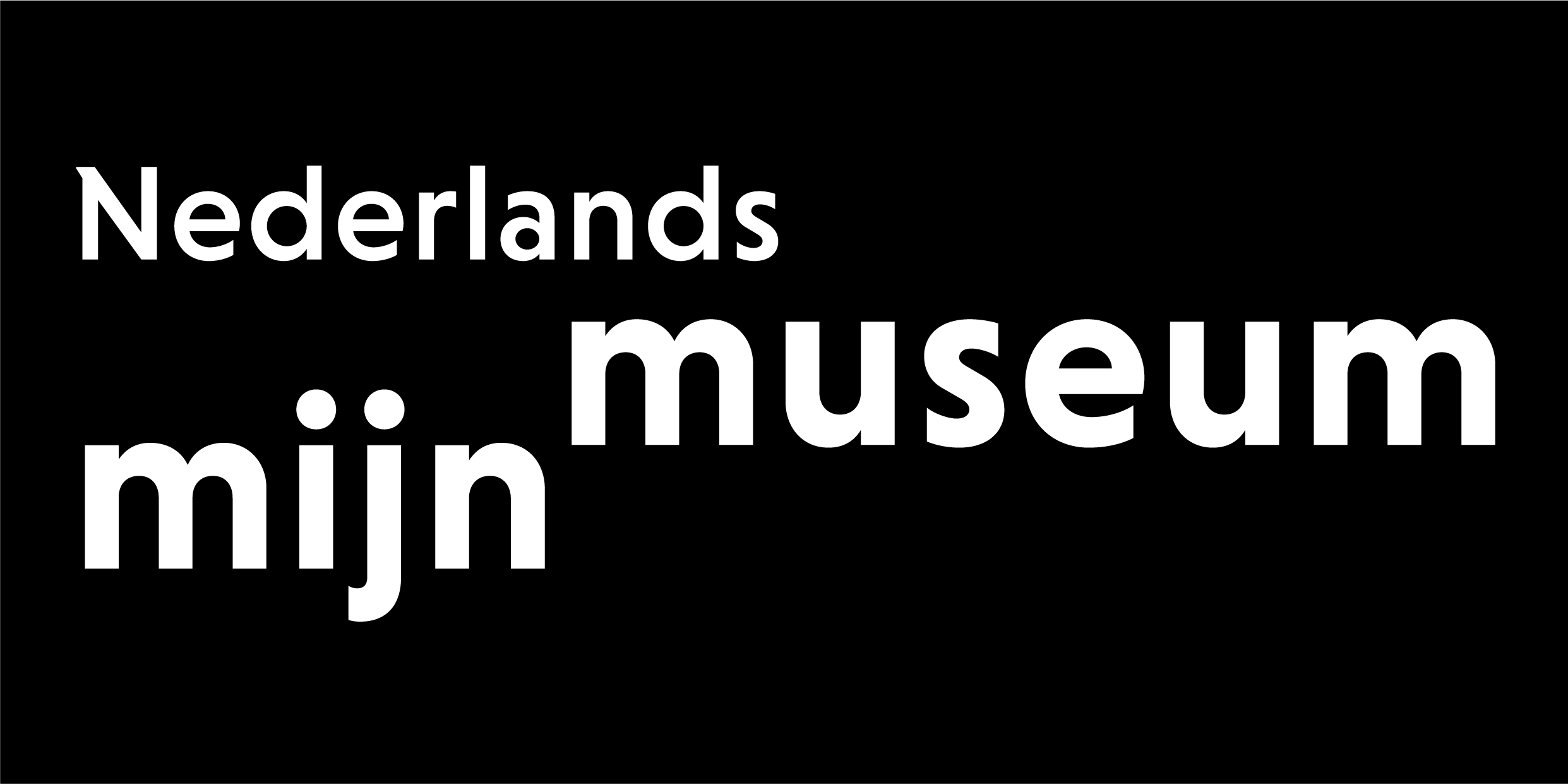